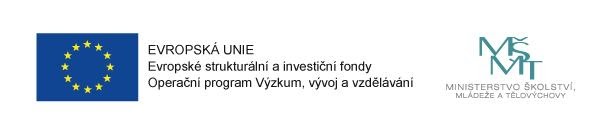 Realizované aktivity květen 2022
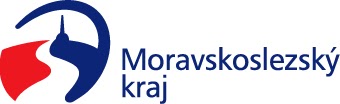 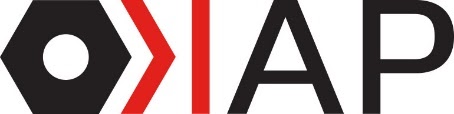 Odborné vzdělávání
o5a – Malá zemědělská a zahradnická technika
3. 5. 2022
17. 5. 2022
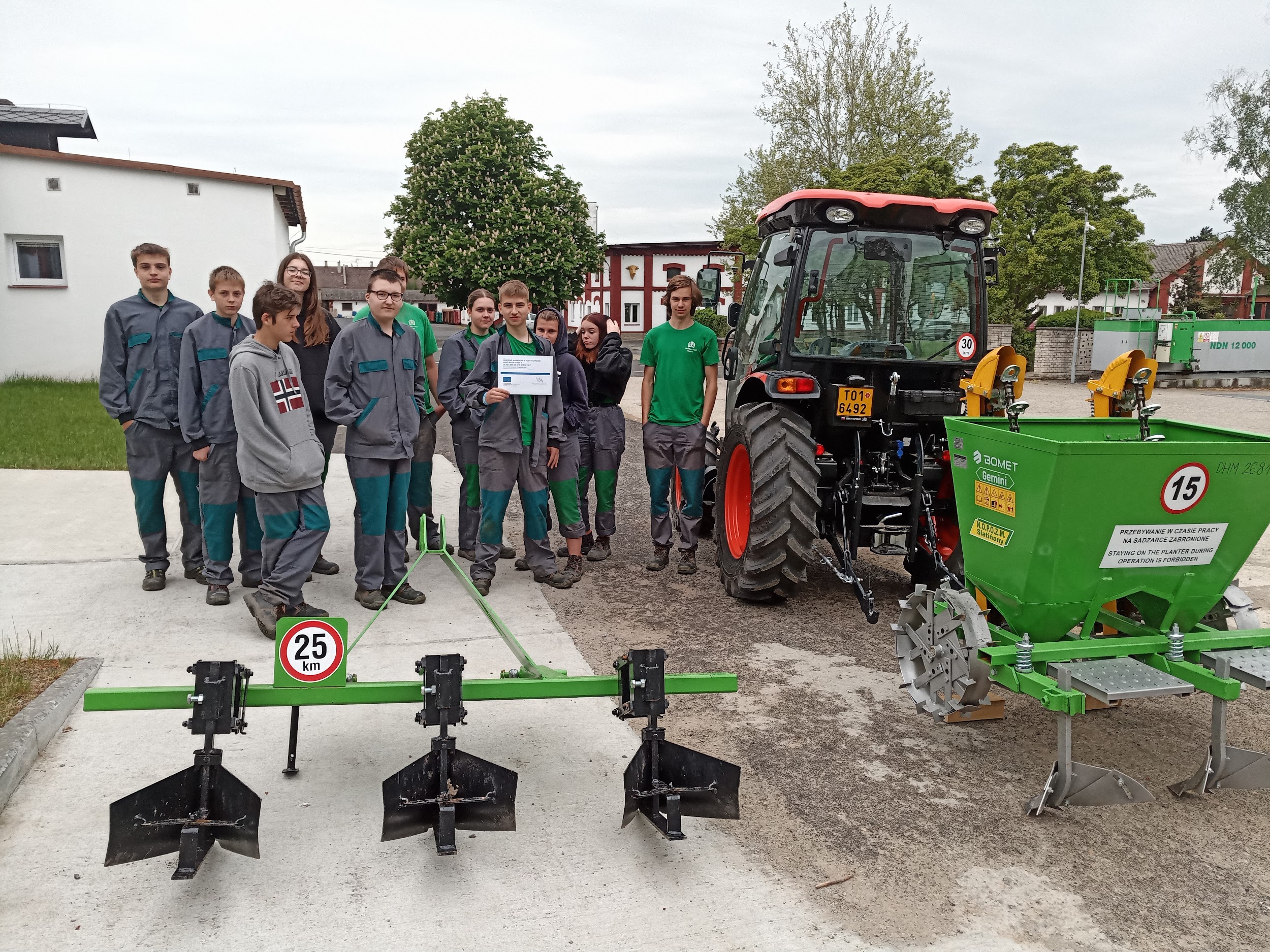 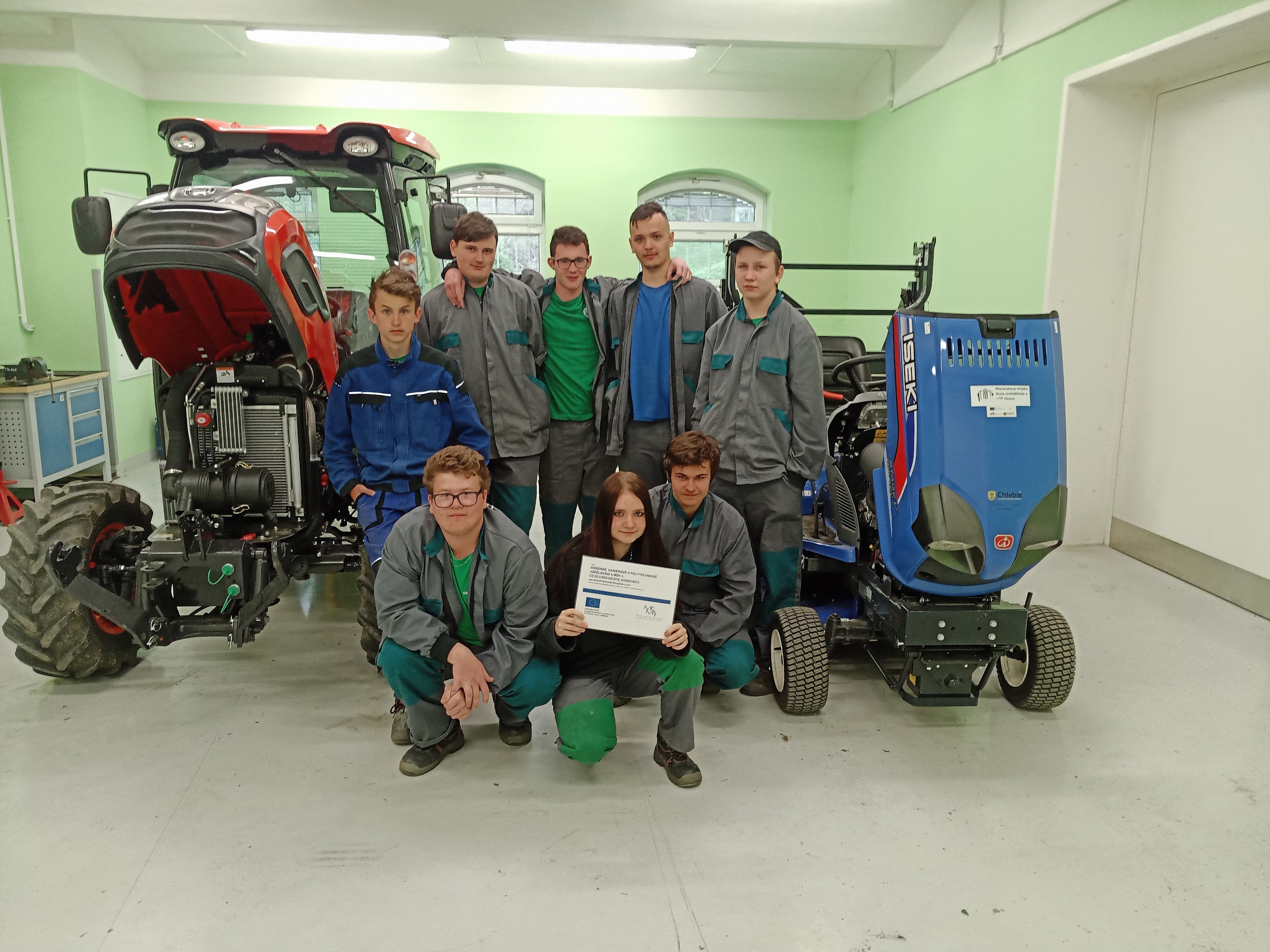 12. 5. 2022
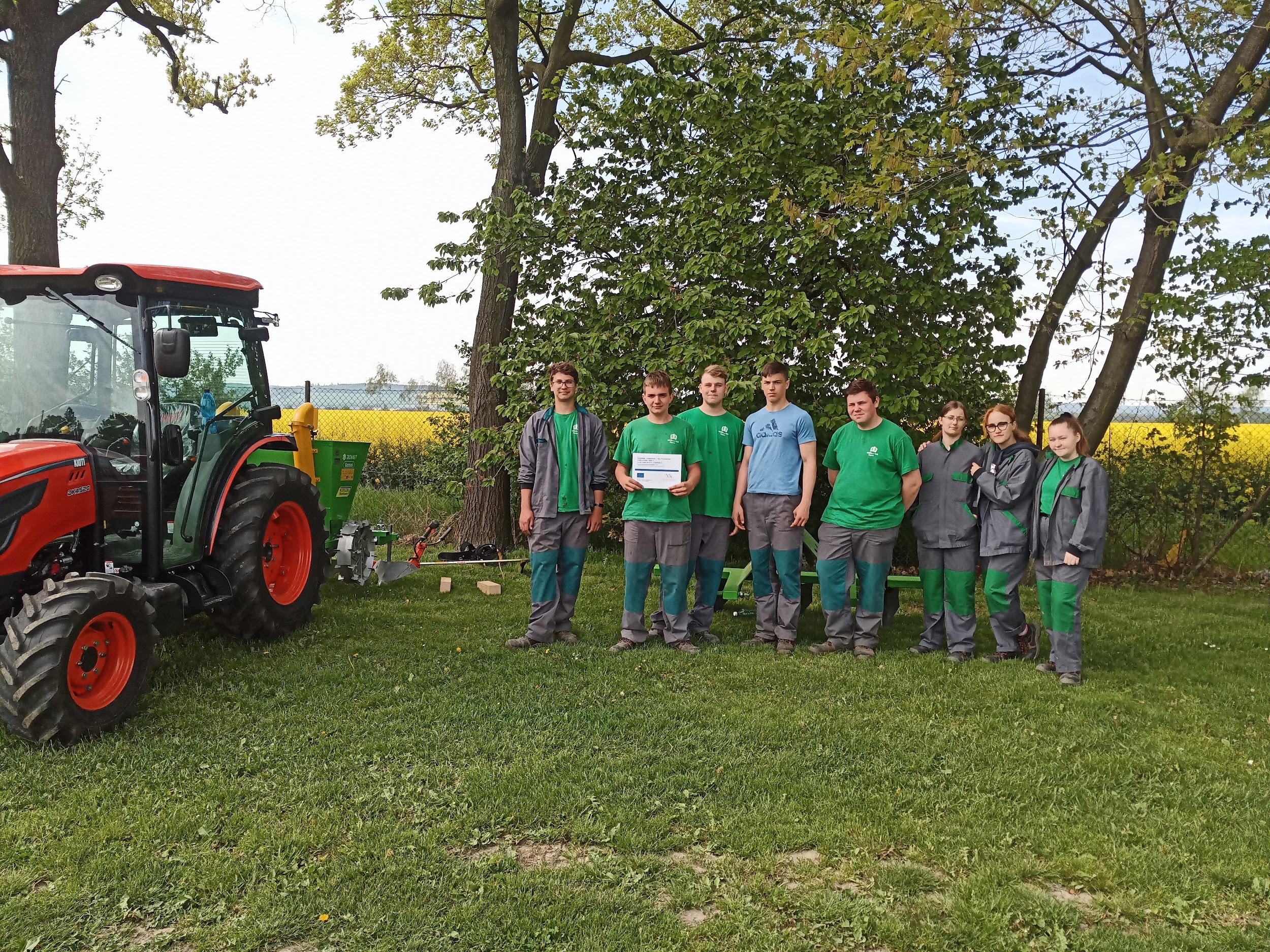 o5a – Centrum pěstování rostlin, chovu zvířat a zemědělské techniky
26. - 27. 5. 2022
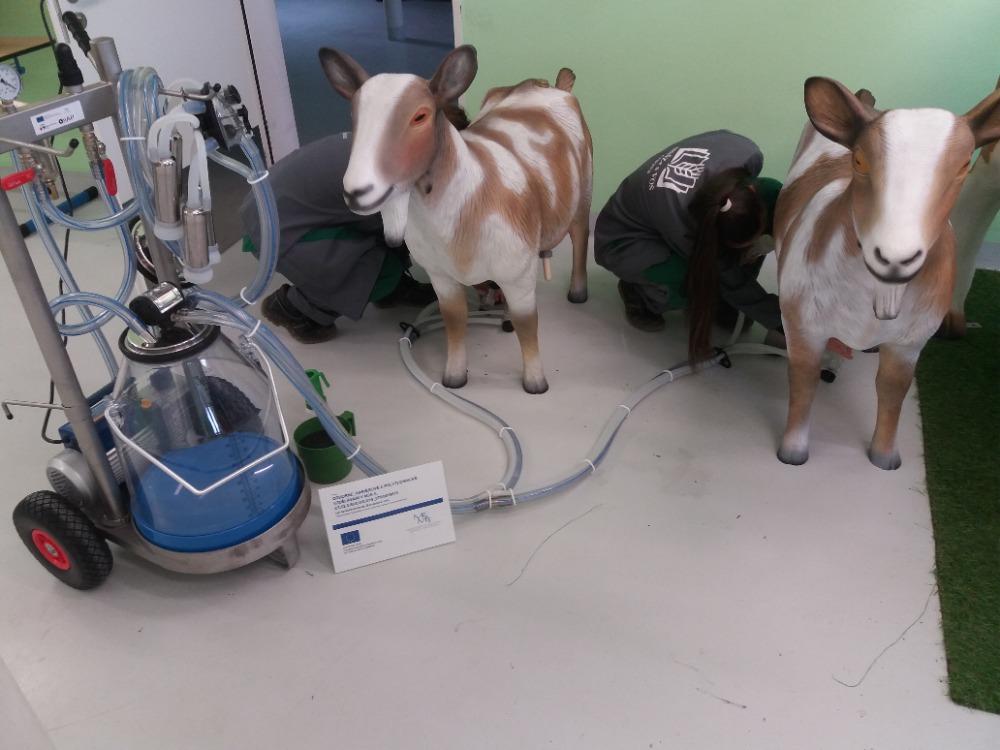 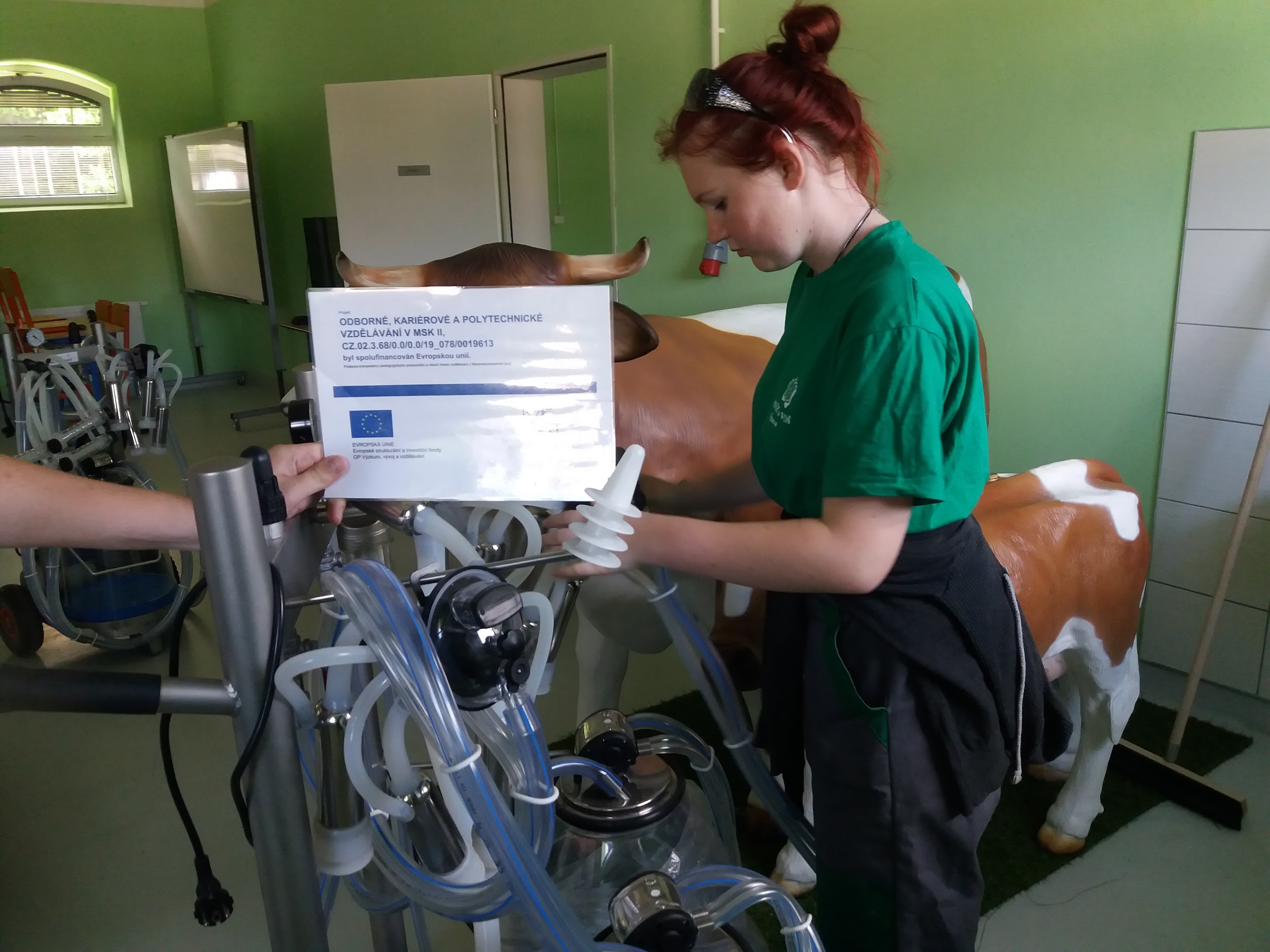 o5a – Centrum zahradnictví
10. - 12. 5. 2022
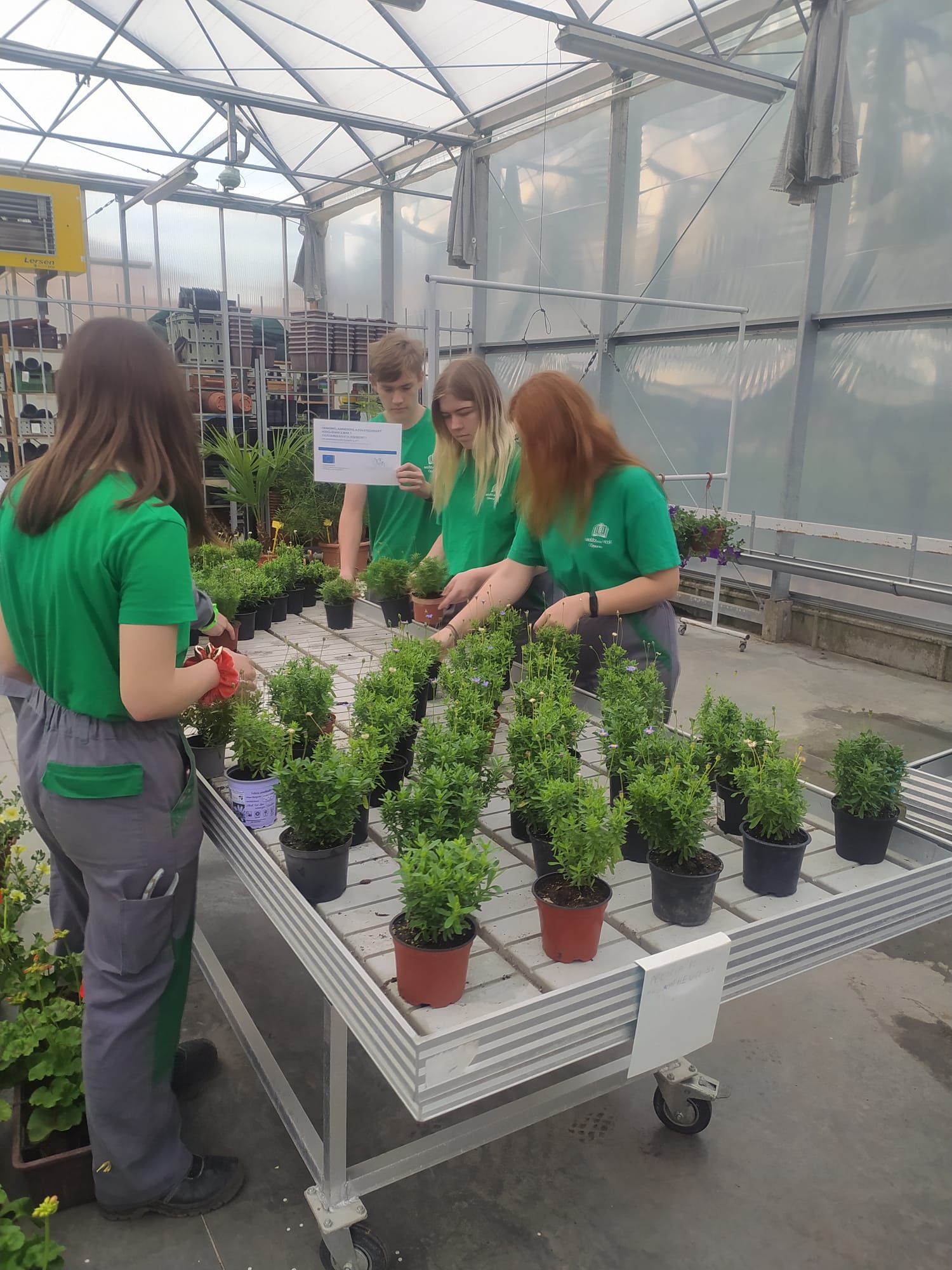 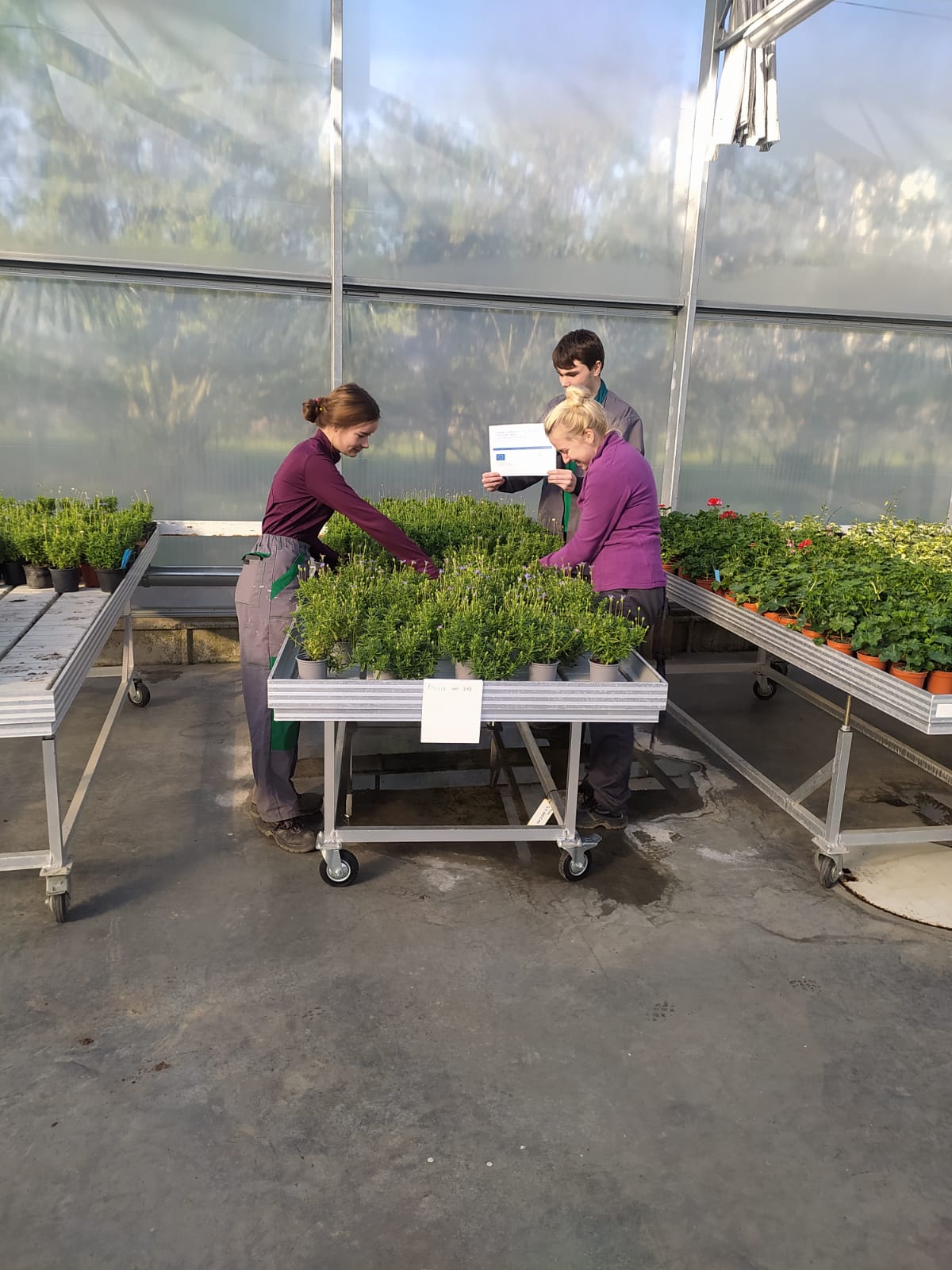 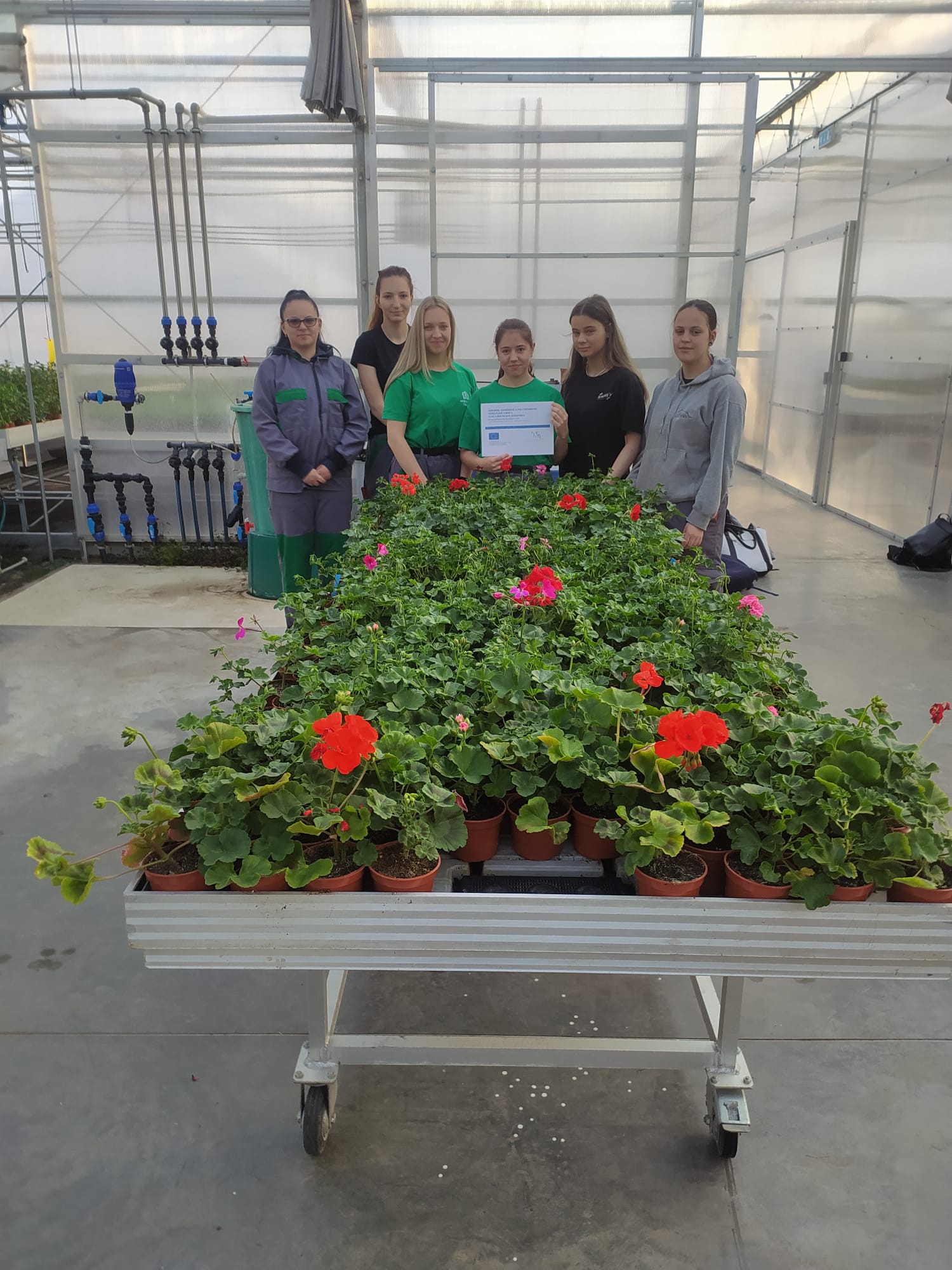 o9 – Soutěž v zemědělských dovednostech
10. 5. 2022
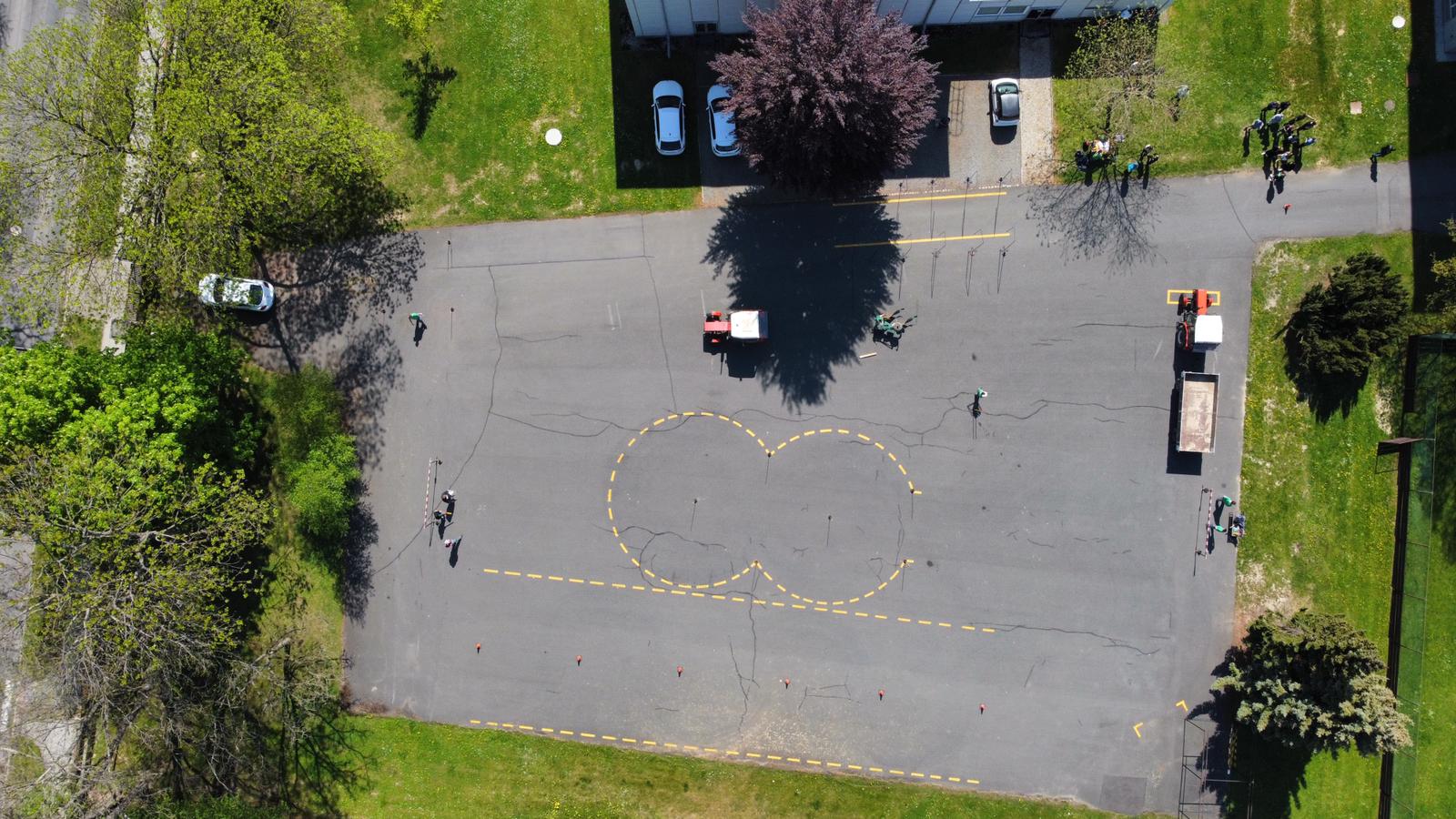 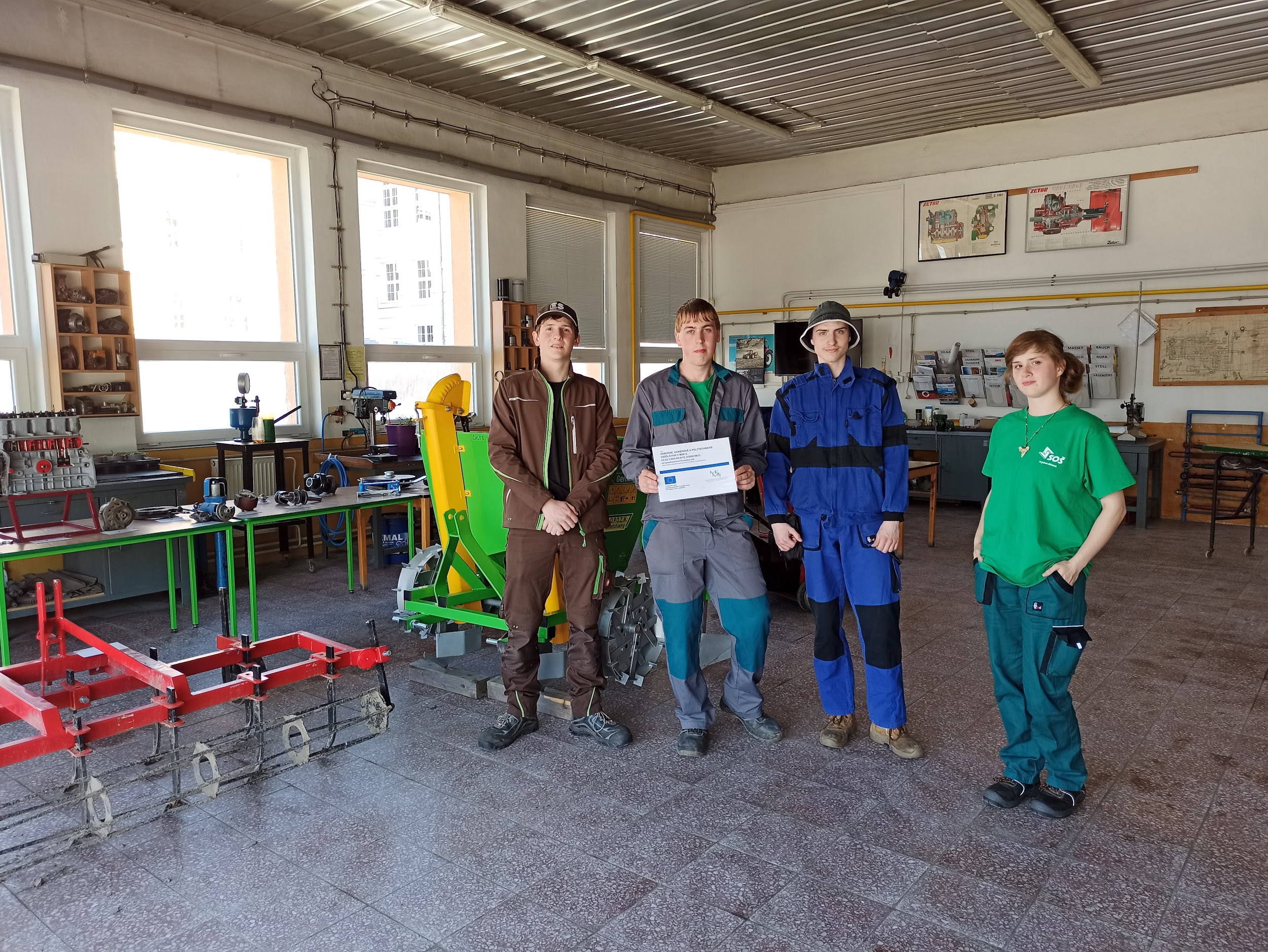 Polytechnika
p3 –Spolupráce se ZŠ/MŠ
sdílení učeben
17. 5. 2022 MŠ Sedmikrásky
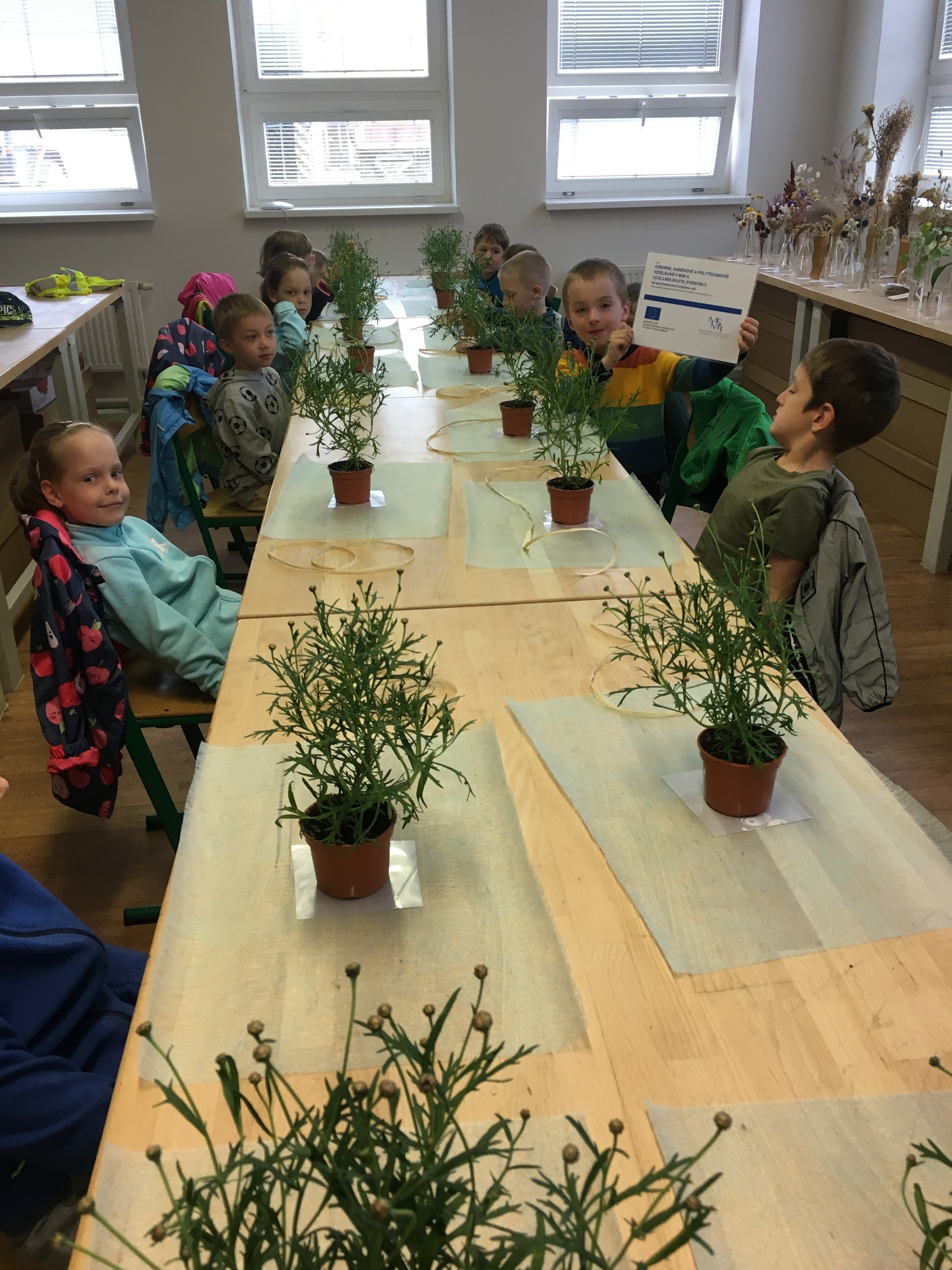 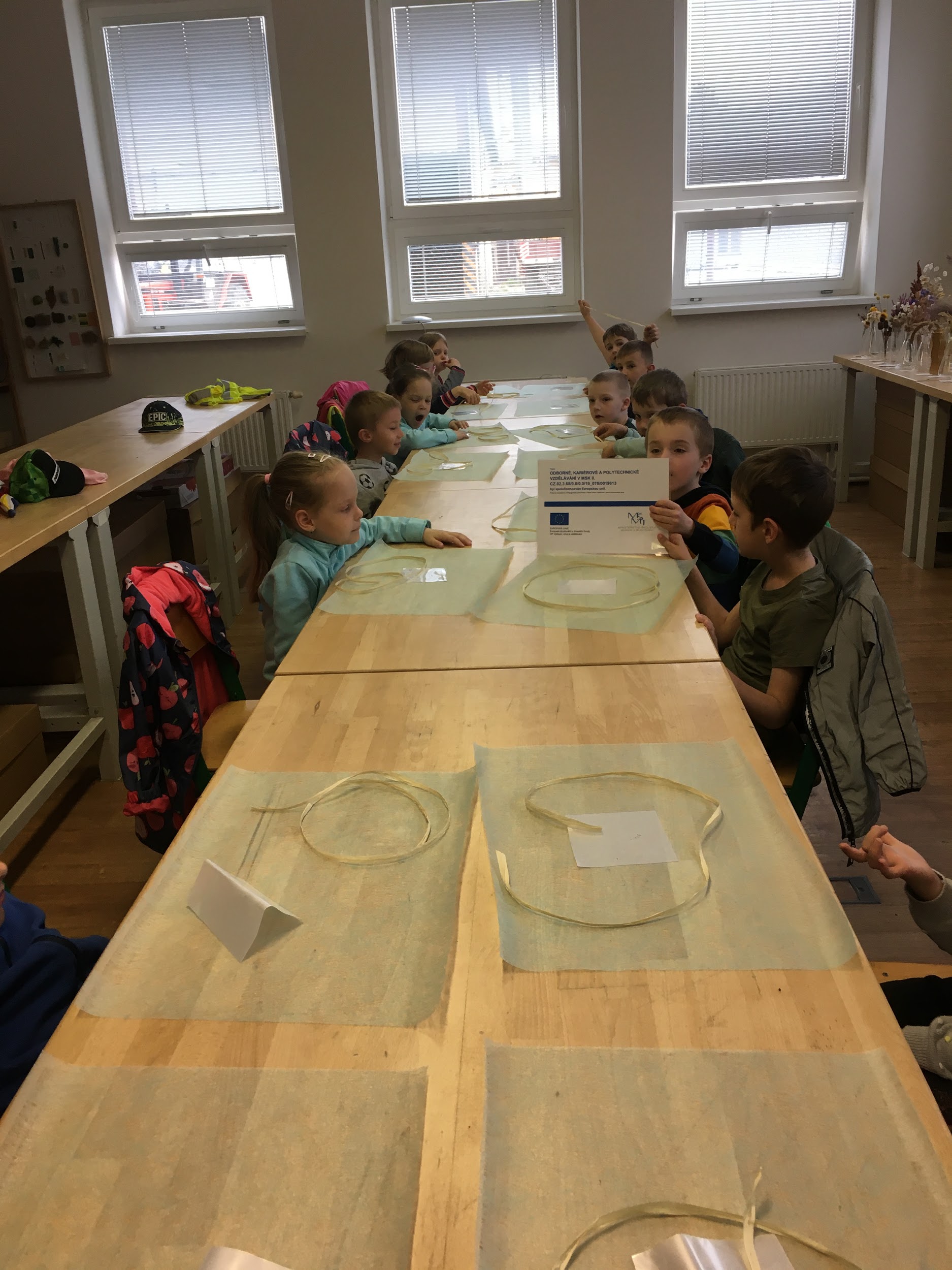 p5 – Výjezd Nový Jičín, Bartošovice, Štramberk
10. - 11.  5. 2022
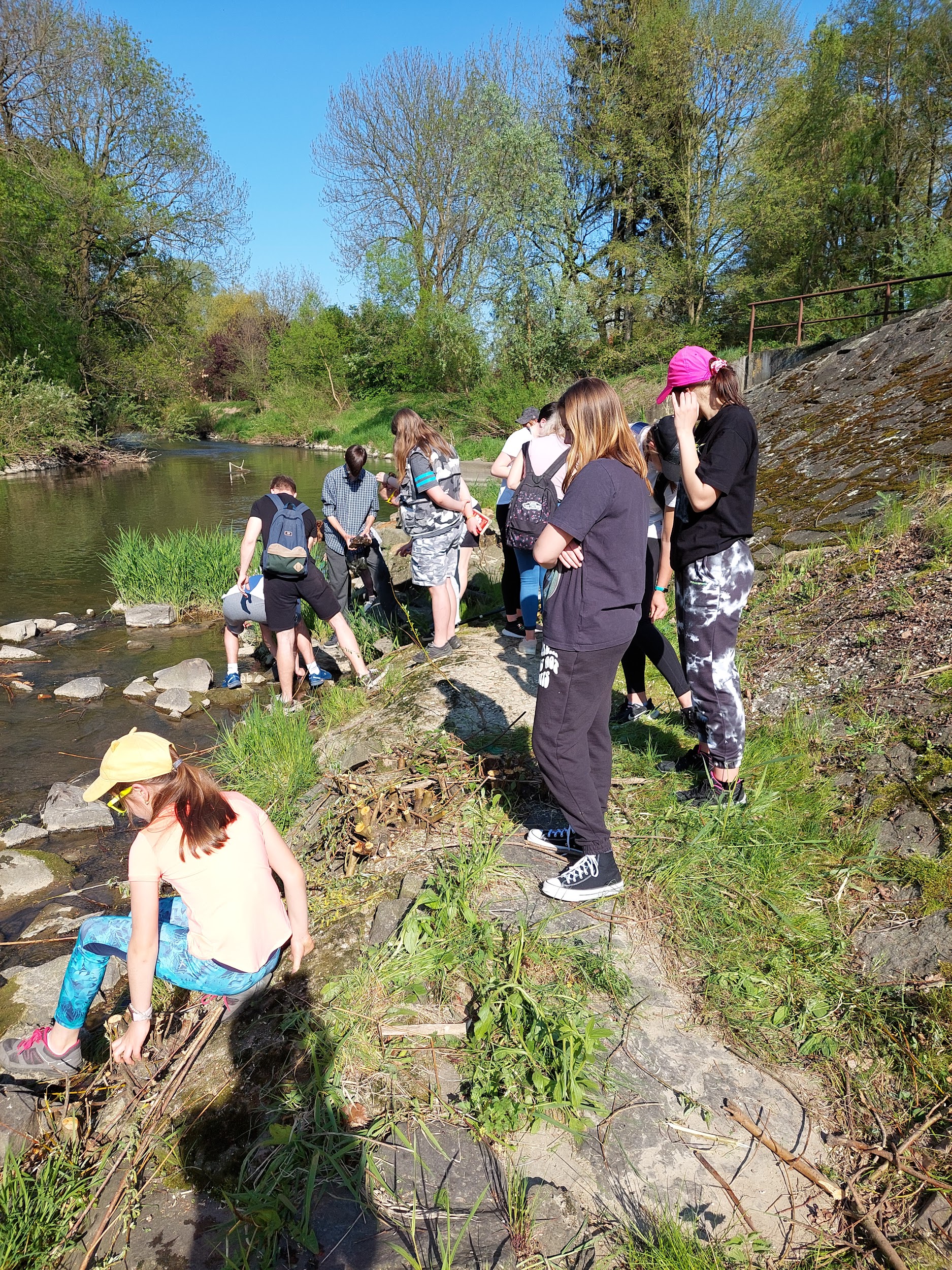 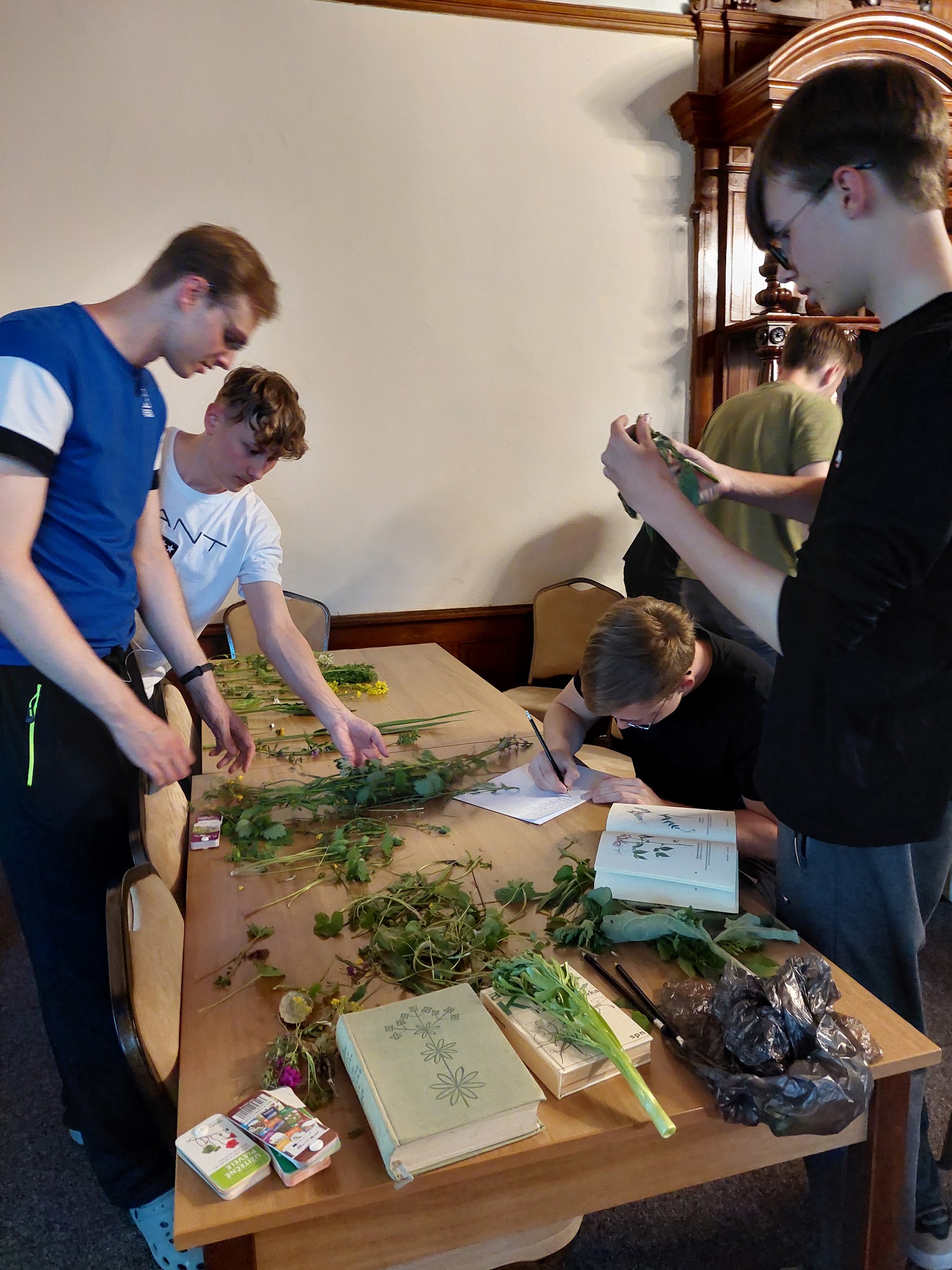 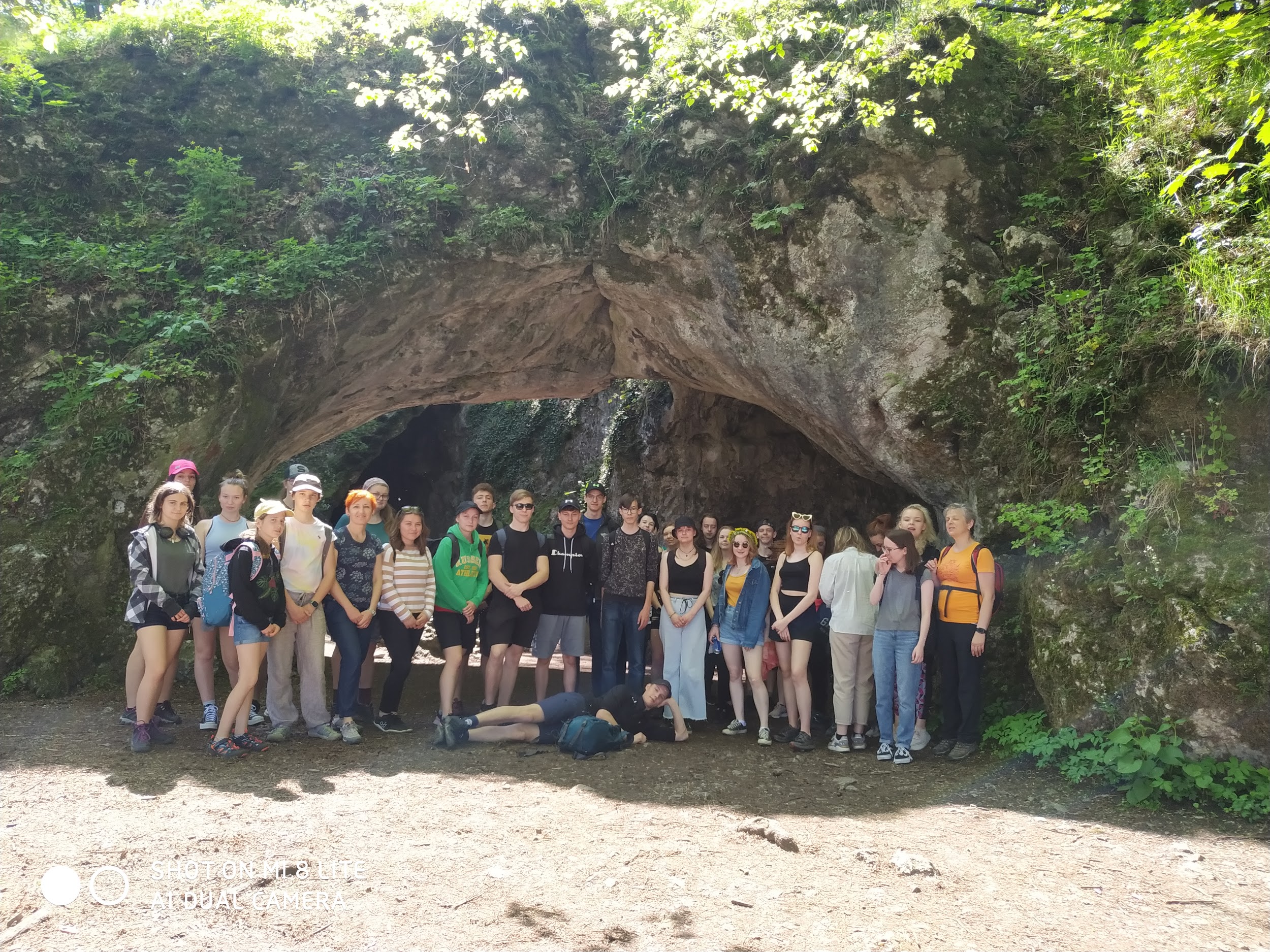 p6 – Přírodovědný kroužek
9. 5. 2022 - fyzikální
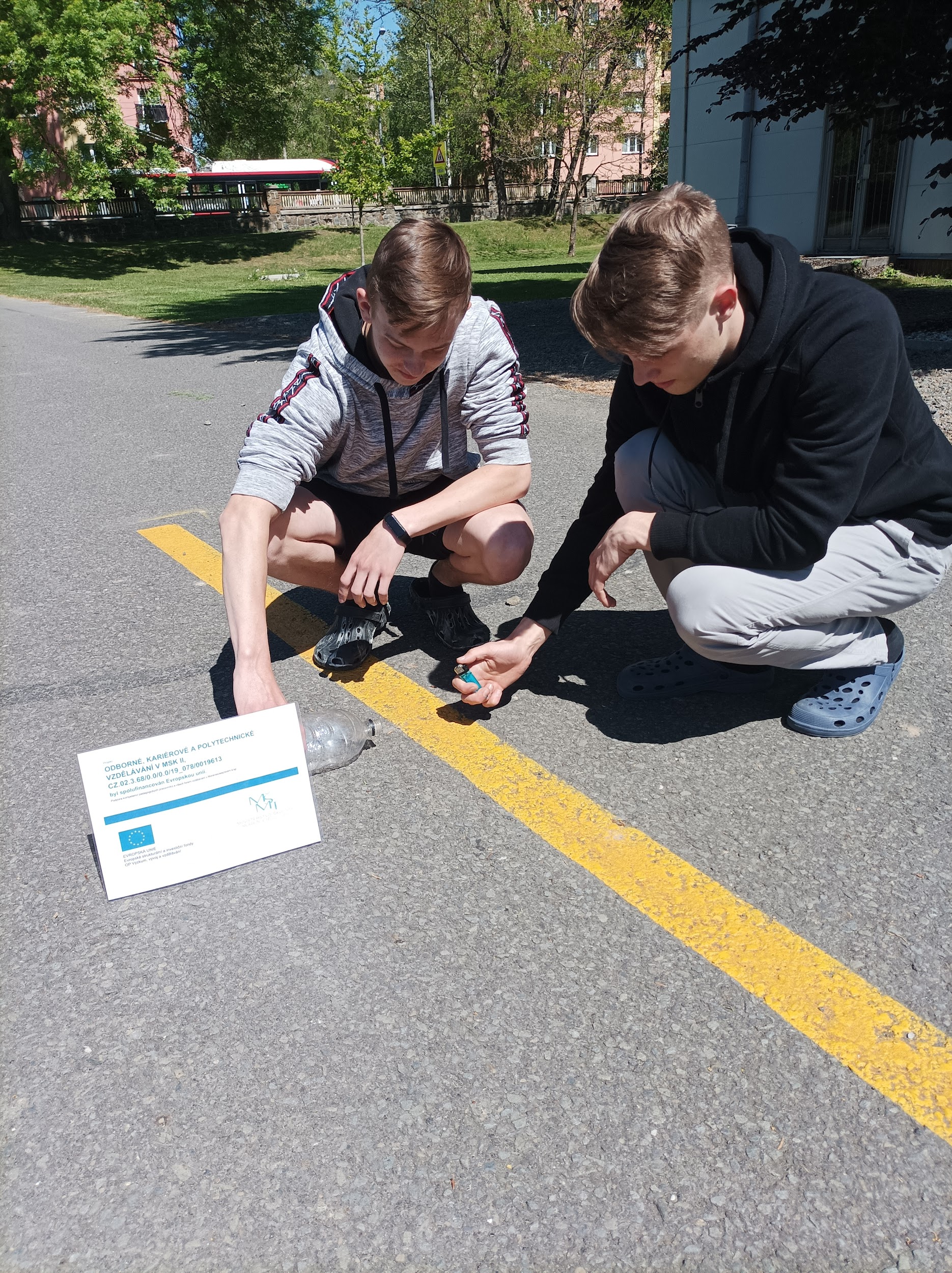 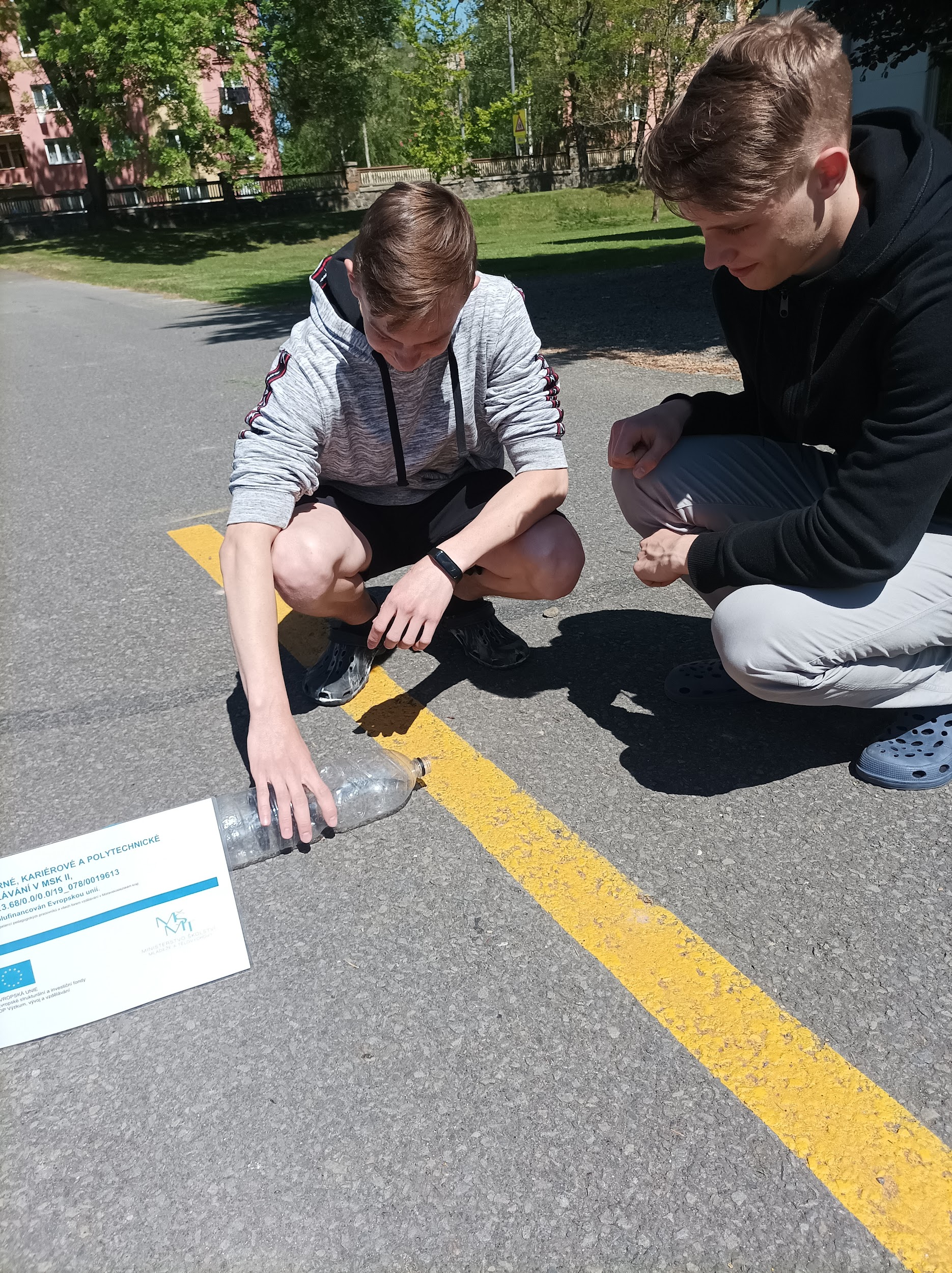 p6 – Včelařský kroužek
26. 5. 2022
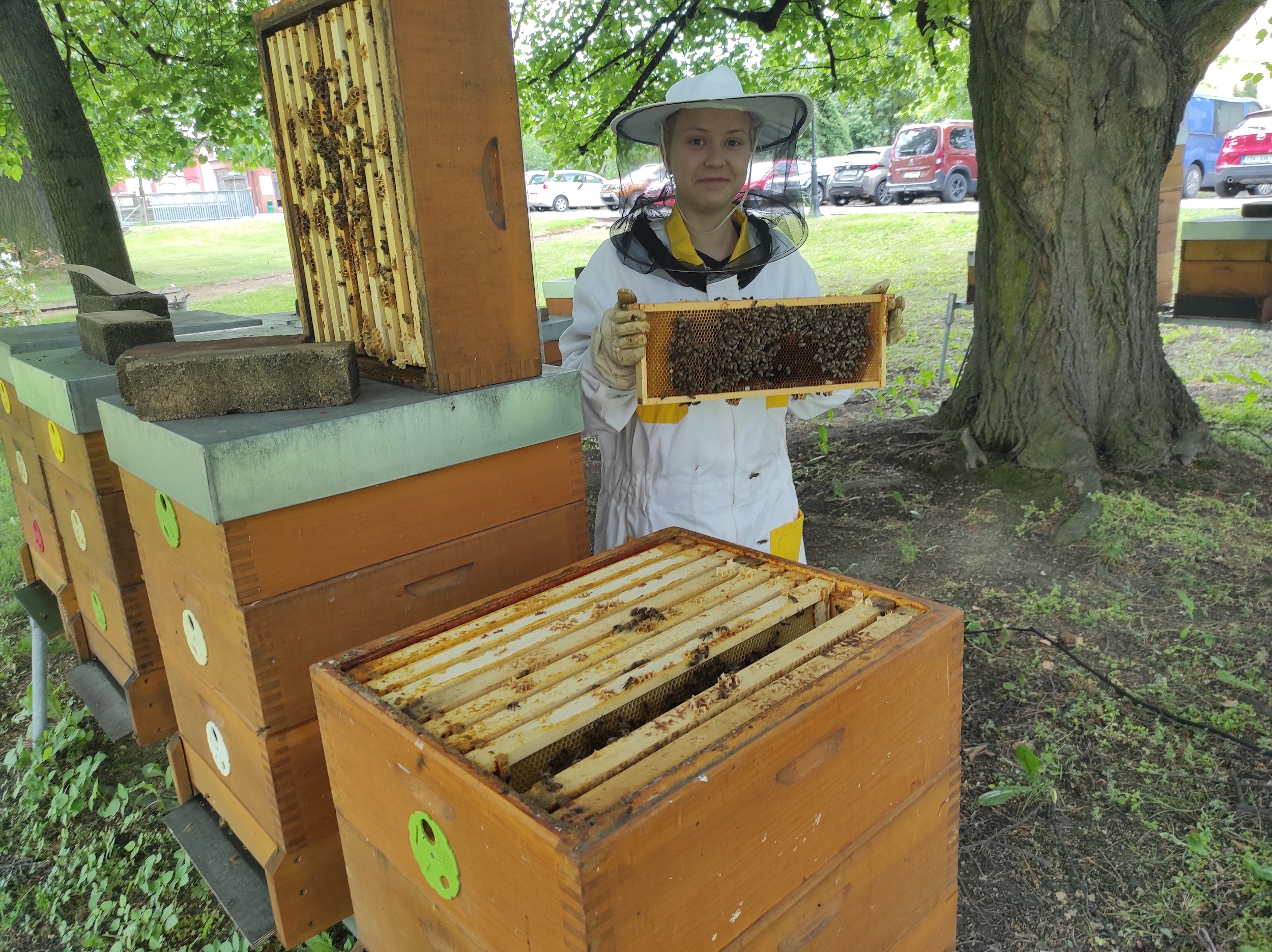 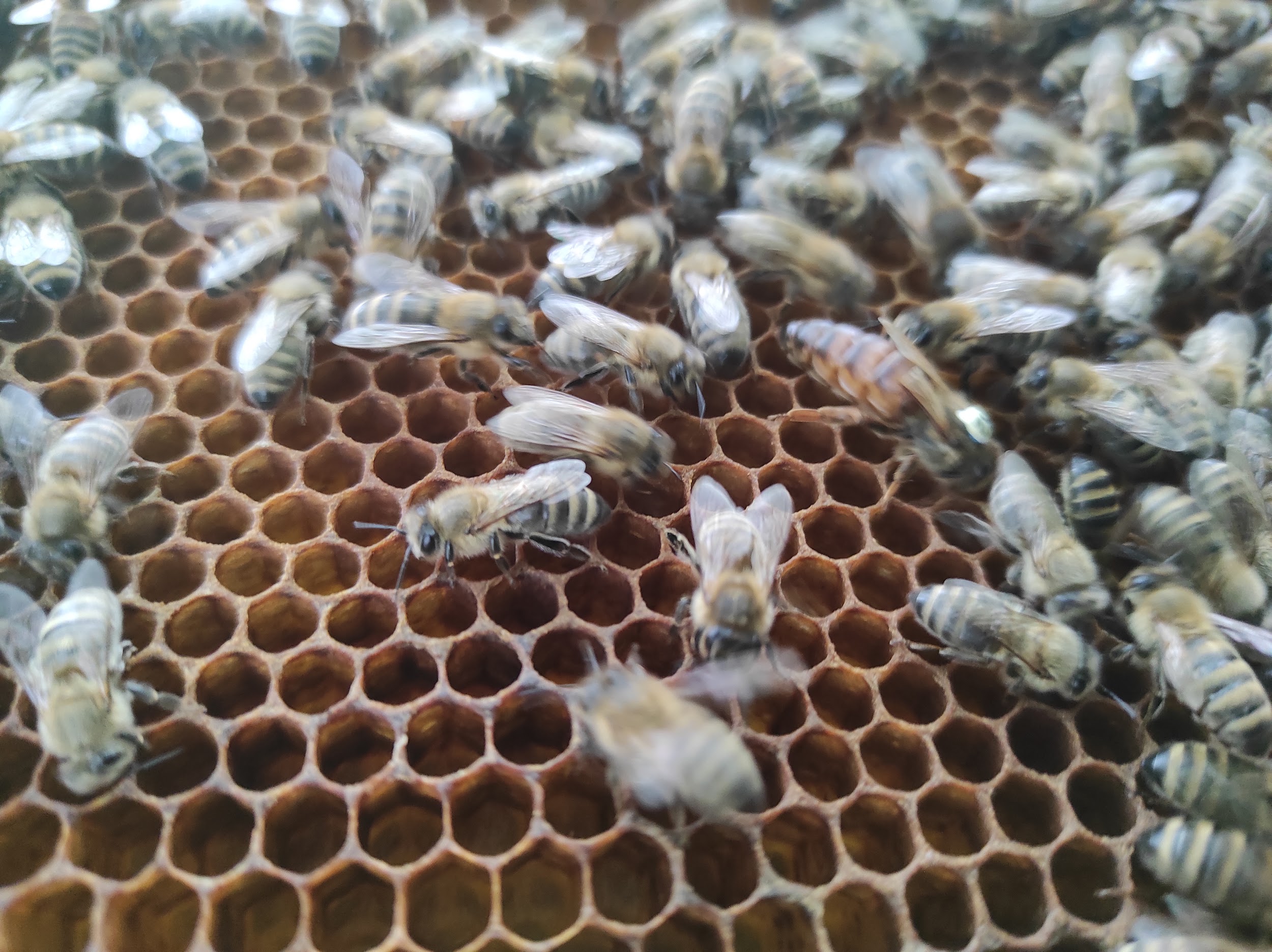 p6 – Kroužek odborných předmětů
9. 5. 2022
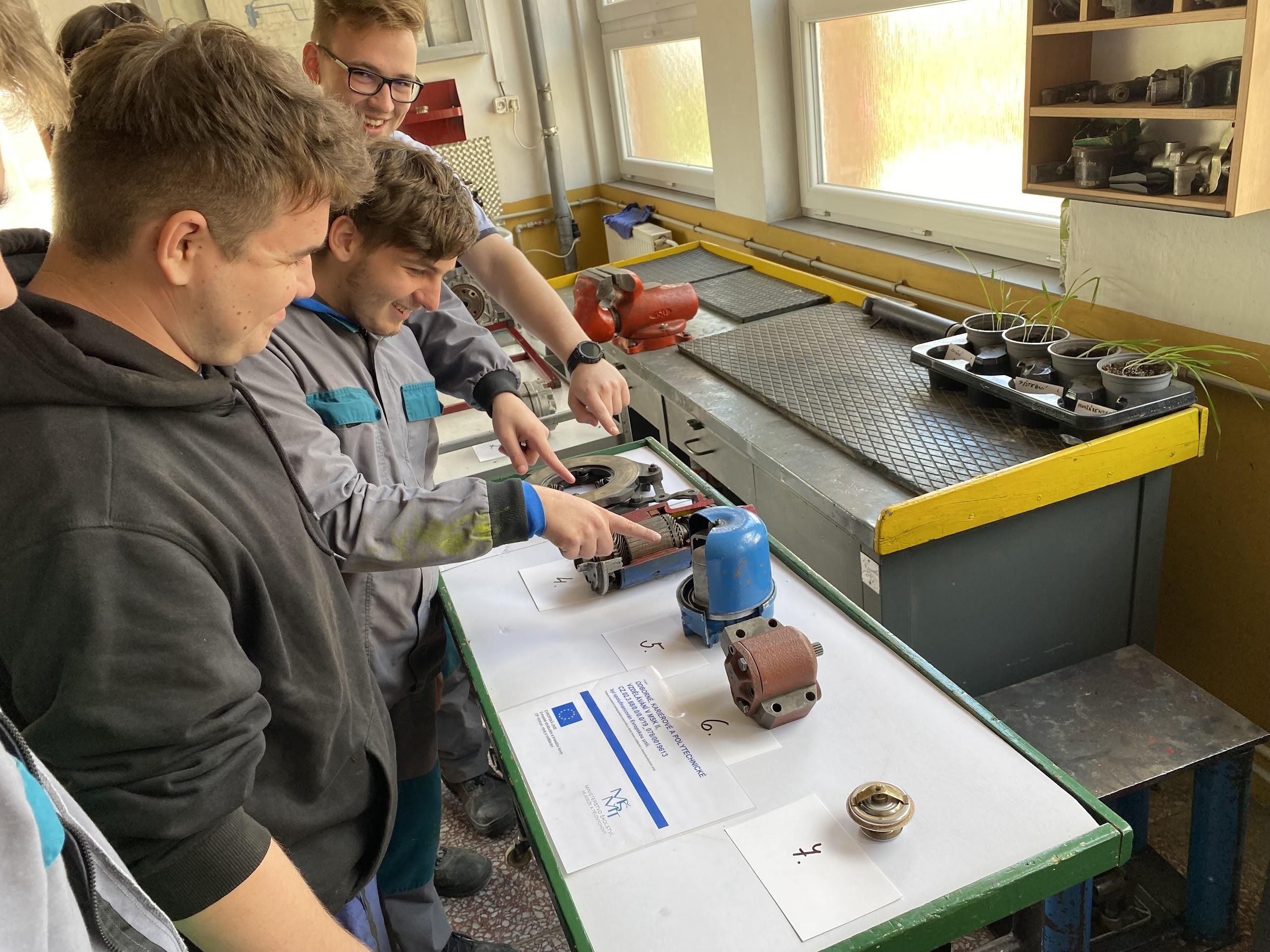 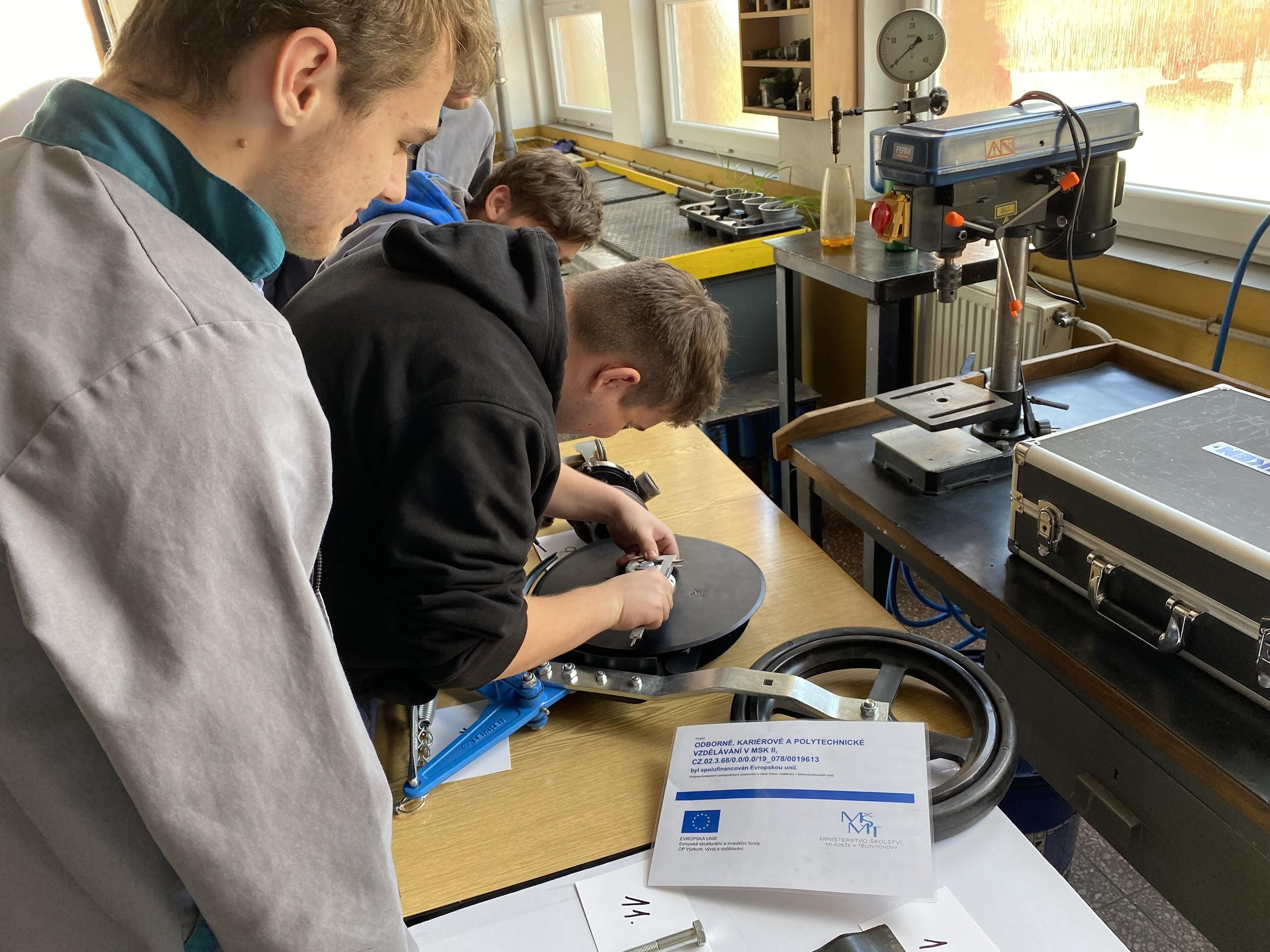 p7 – Kroužek zemědělských znalostípro žáky základních škol
9. 5. 2022
23. 5. 2022
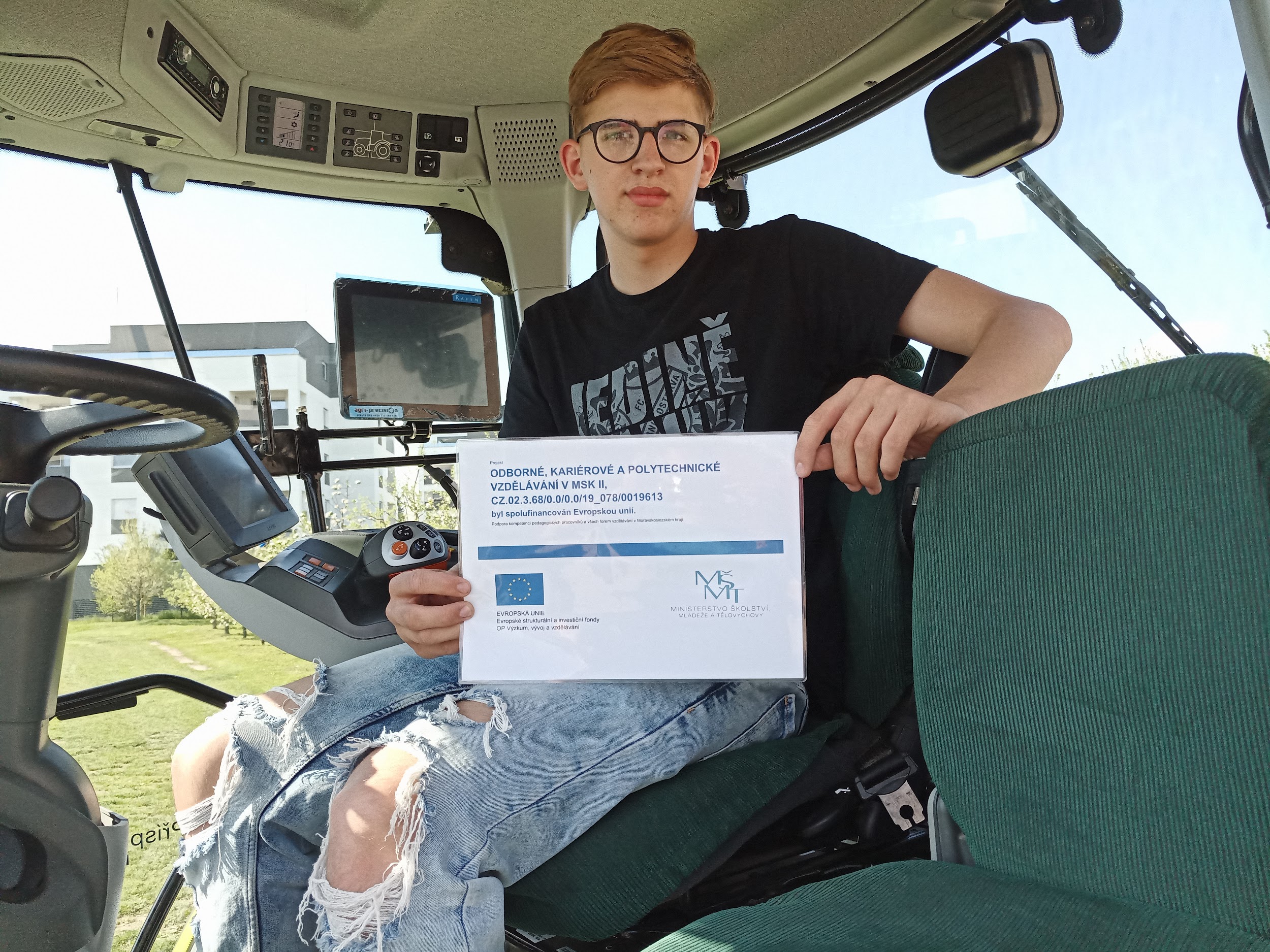 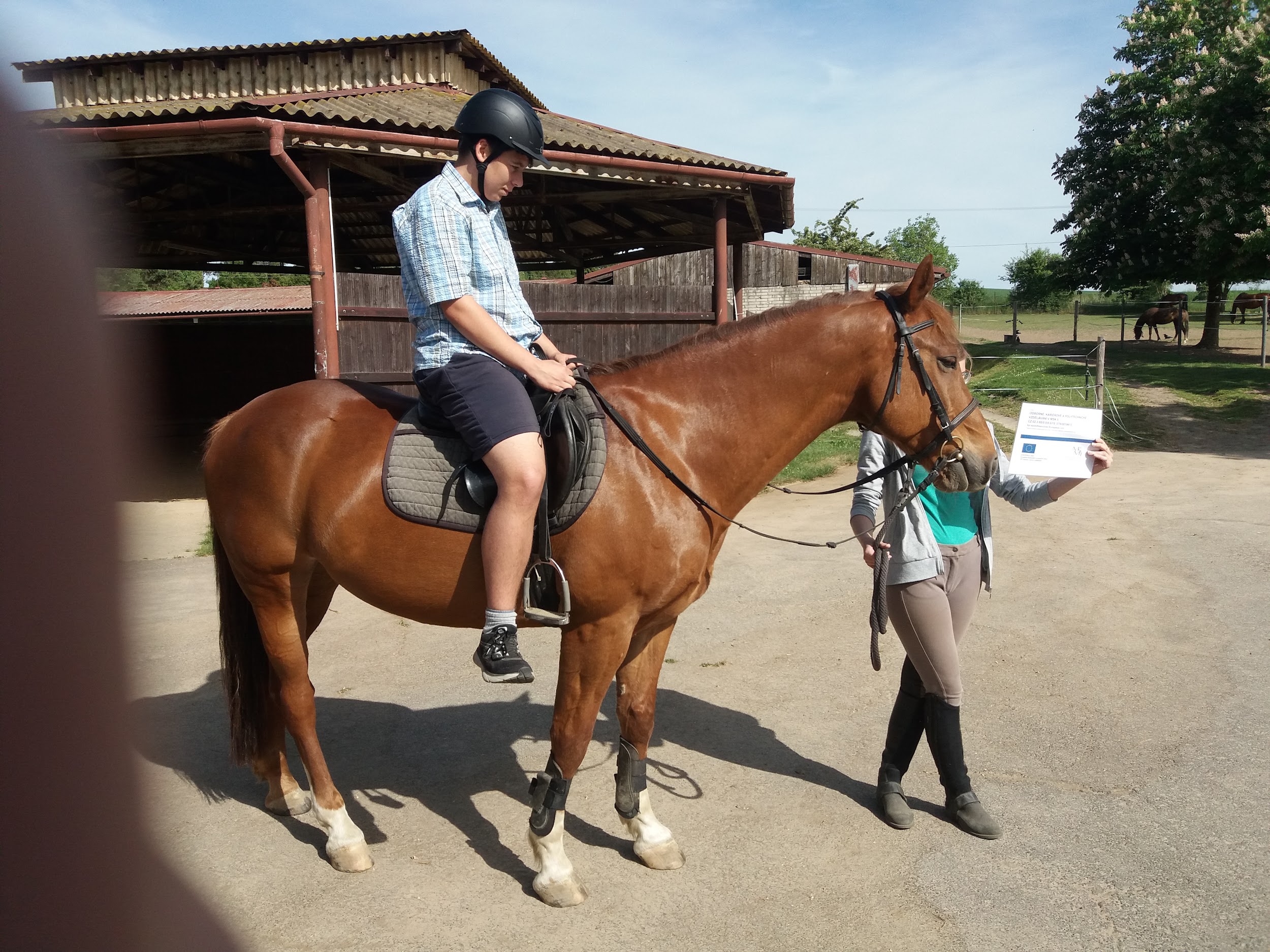 Gramotnosti
g2 – Žákovský klub – aktivity volného času
Pěvecký sbor
4. 5. 2022			9. 5. 2022			12. 5. 2022 			16. 5. 2022			24. 5. 2022
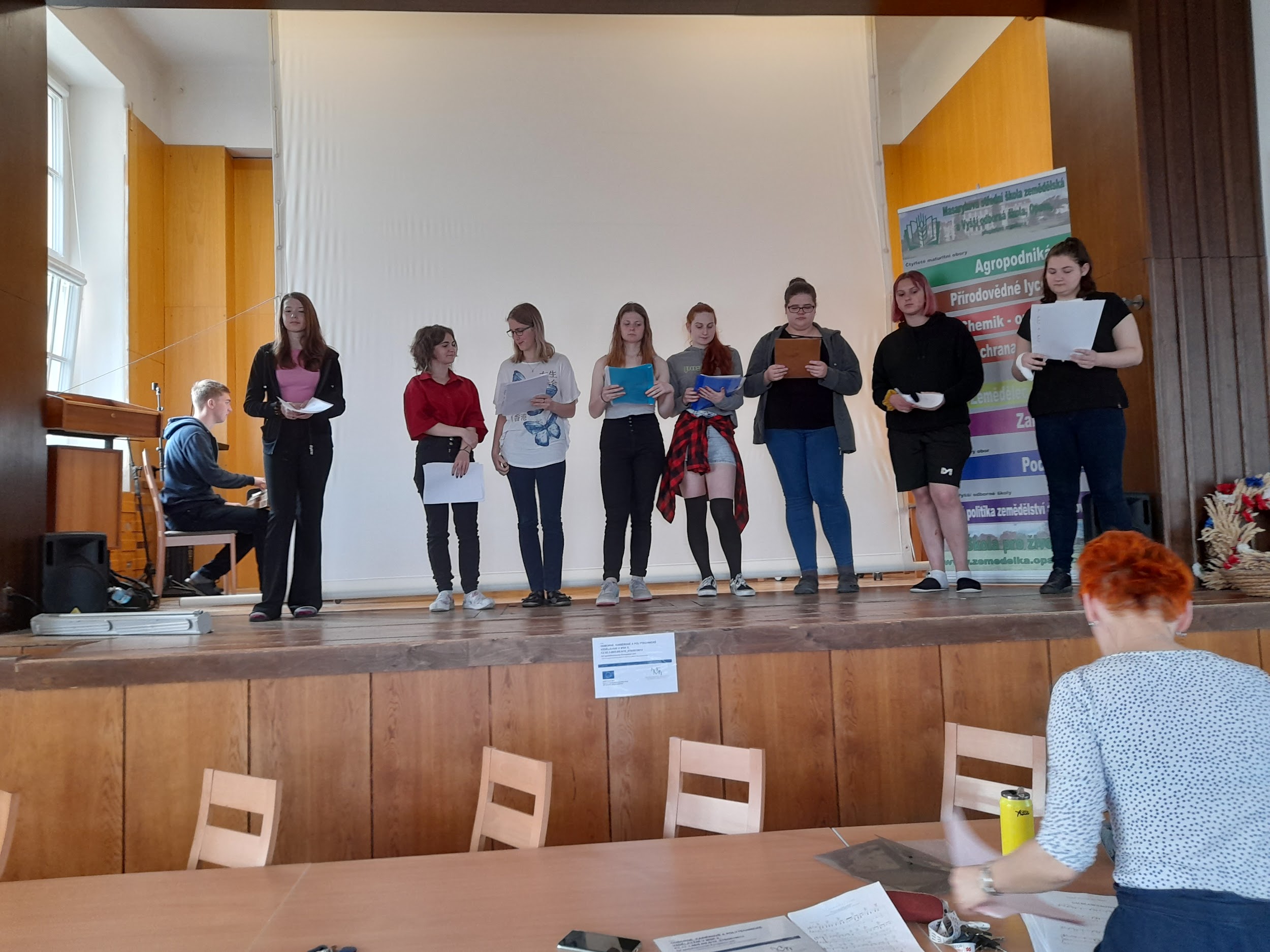 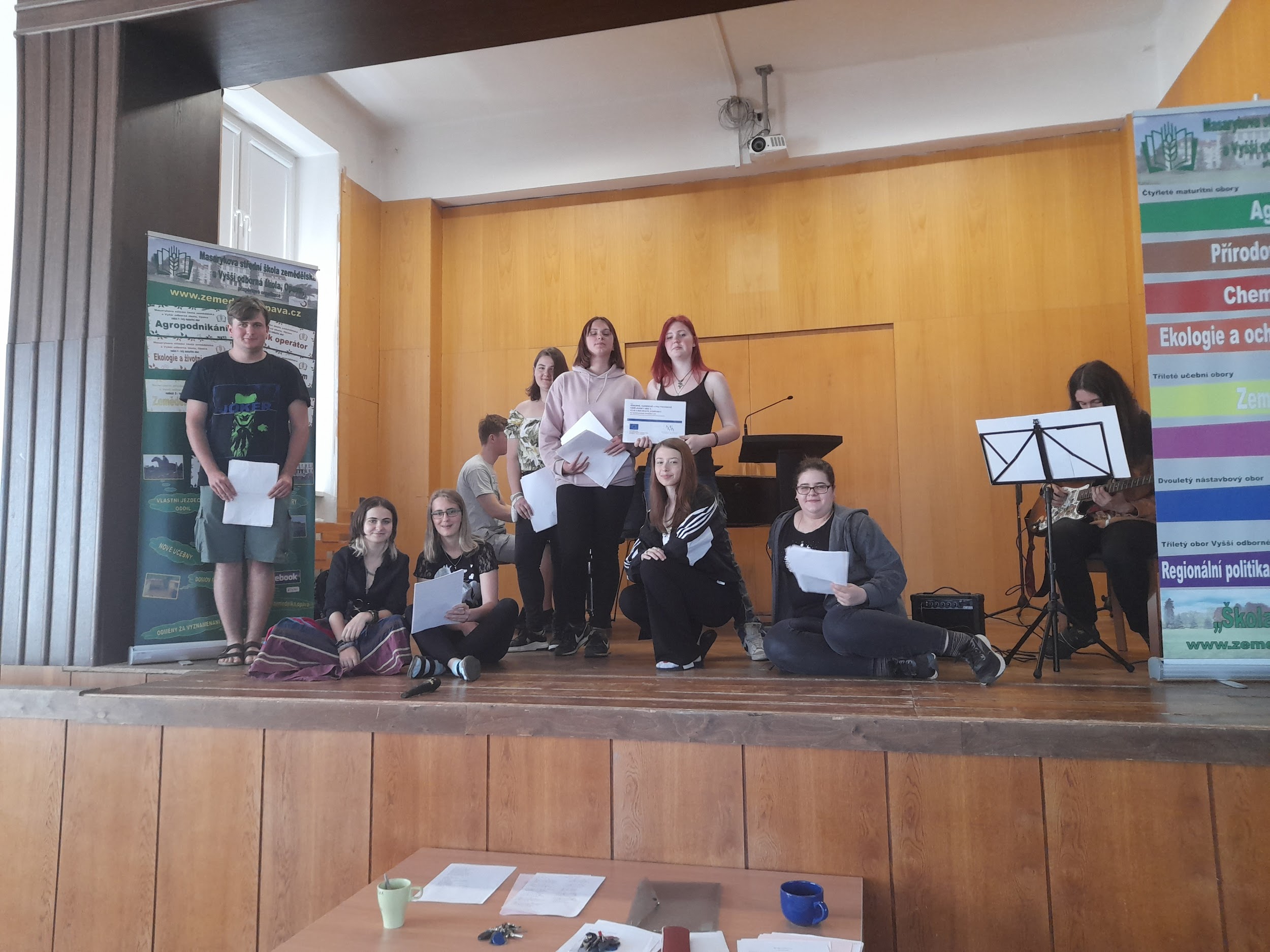 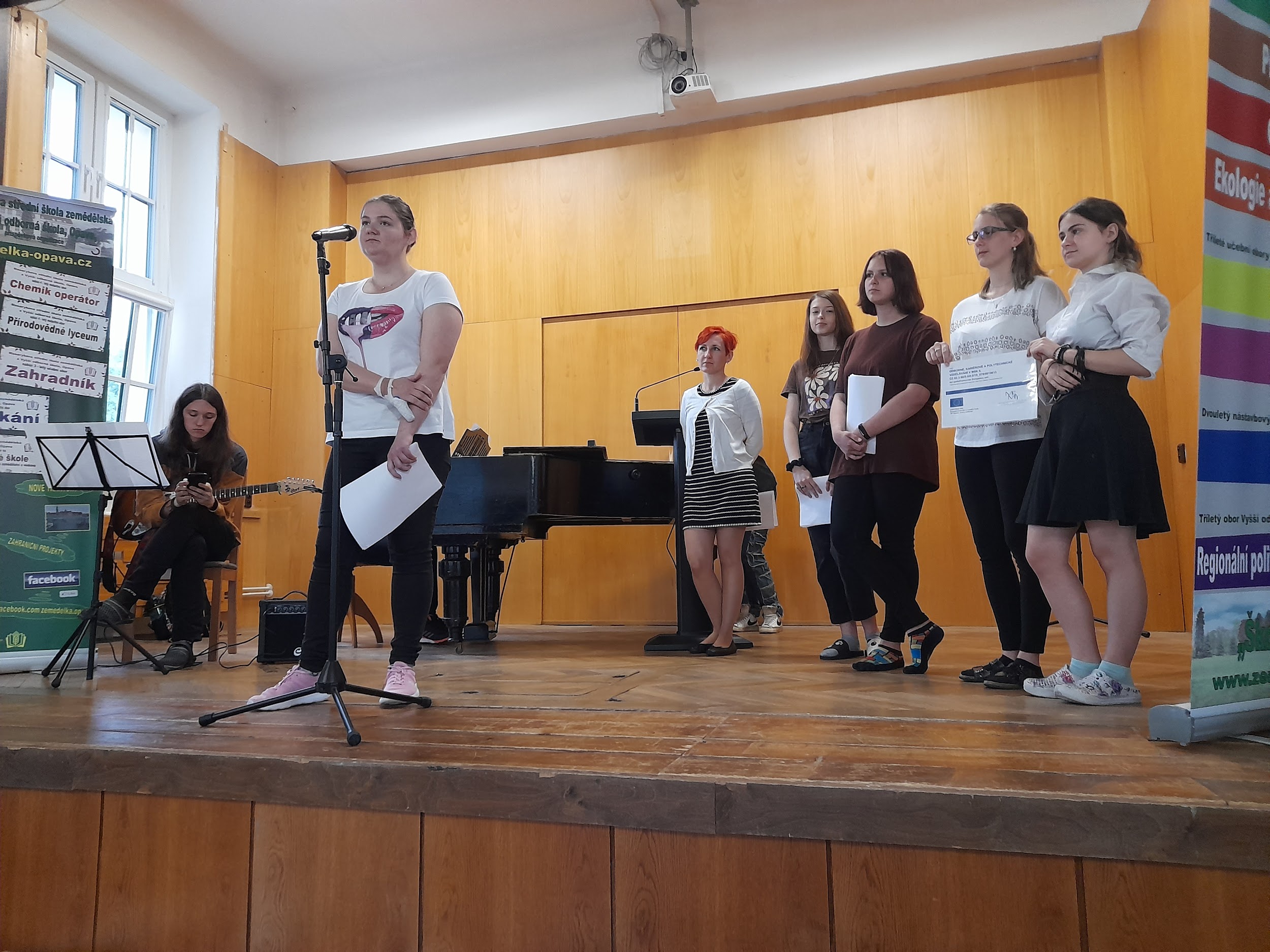 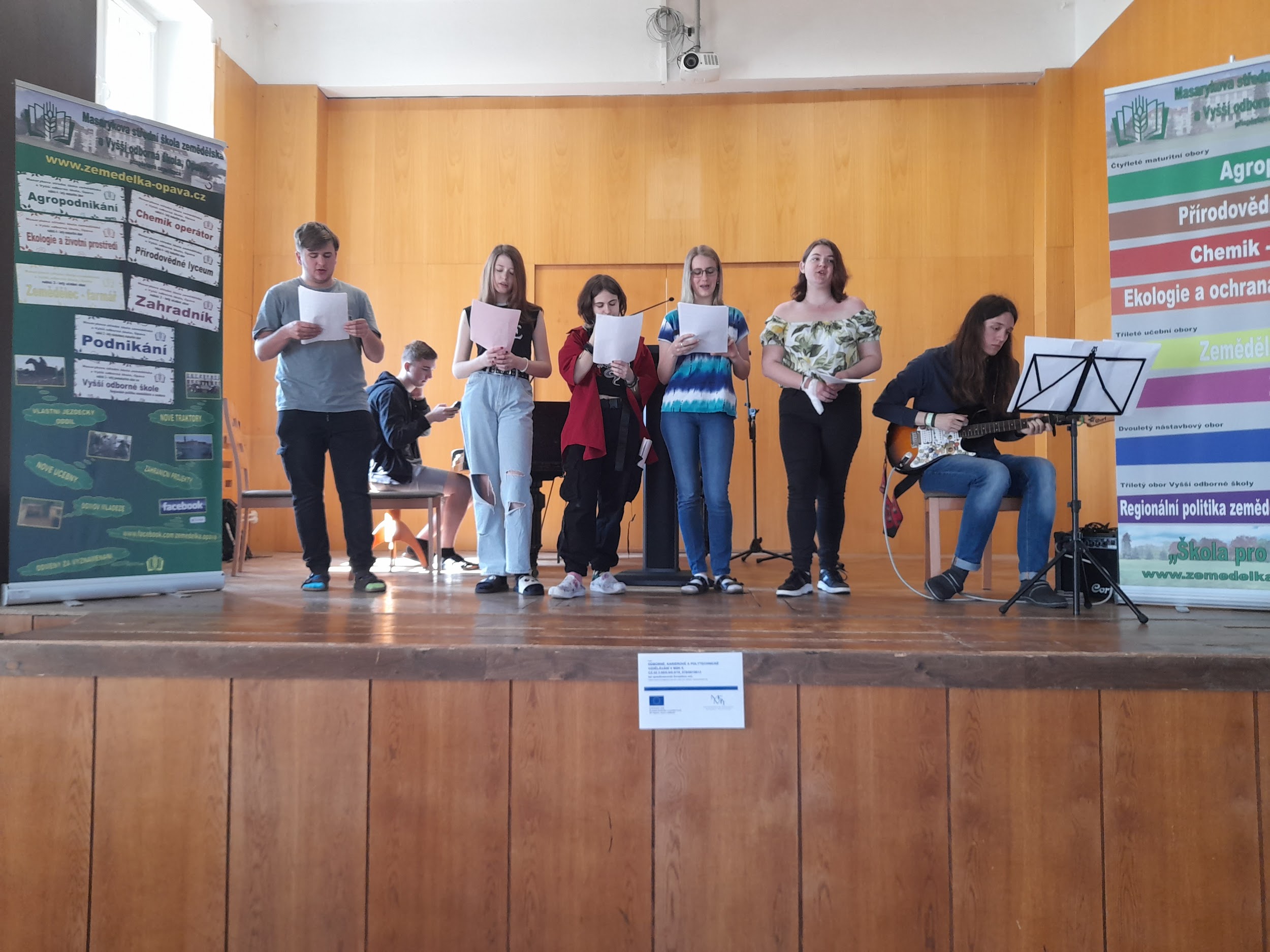 g2 – Žákovský klub – aktivity volného času
										English Club
4. 5. 2022											11. 5. 2022
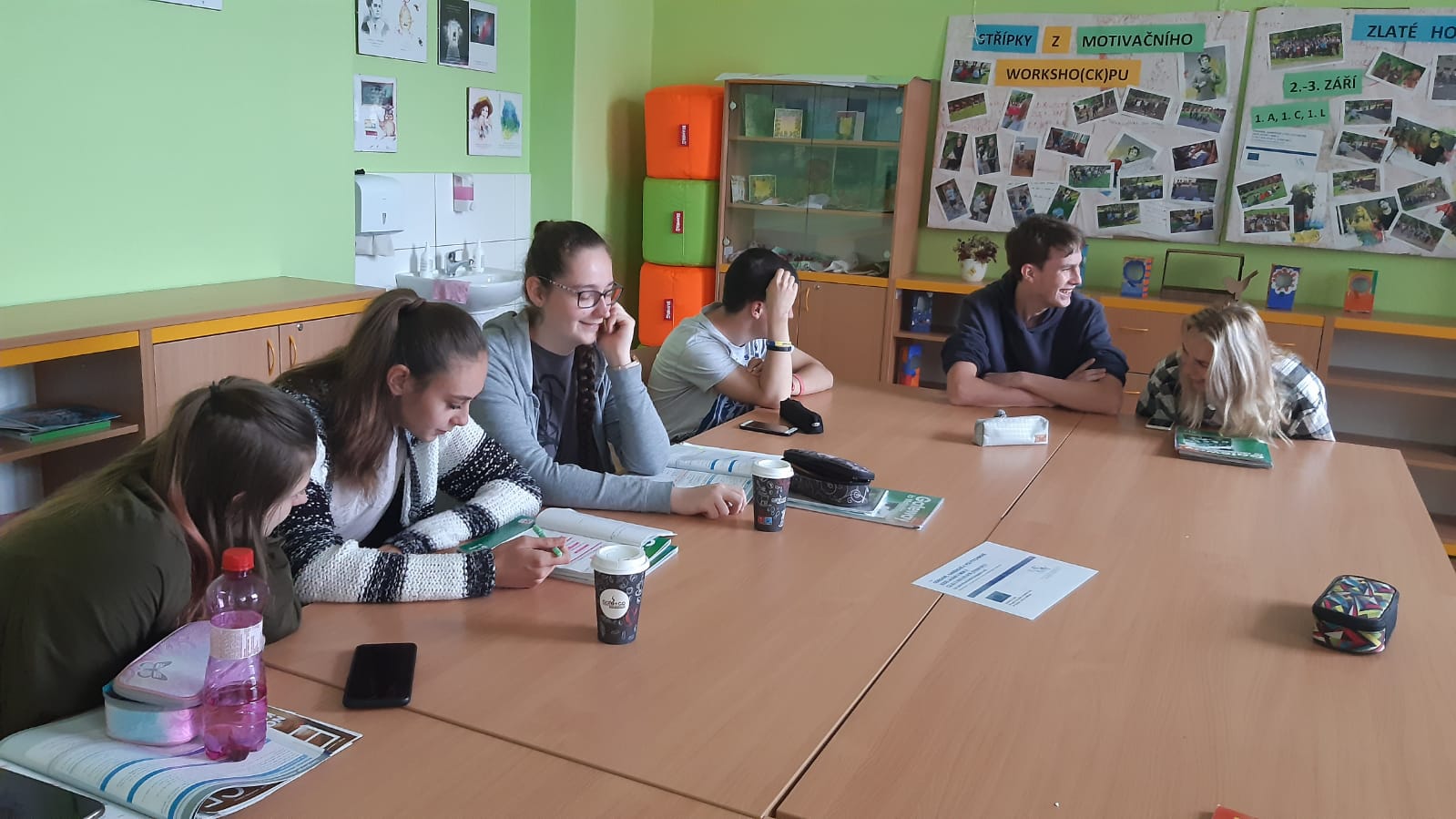 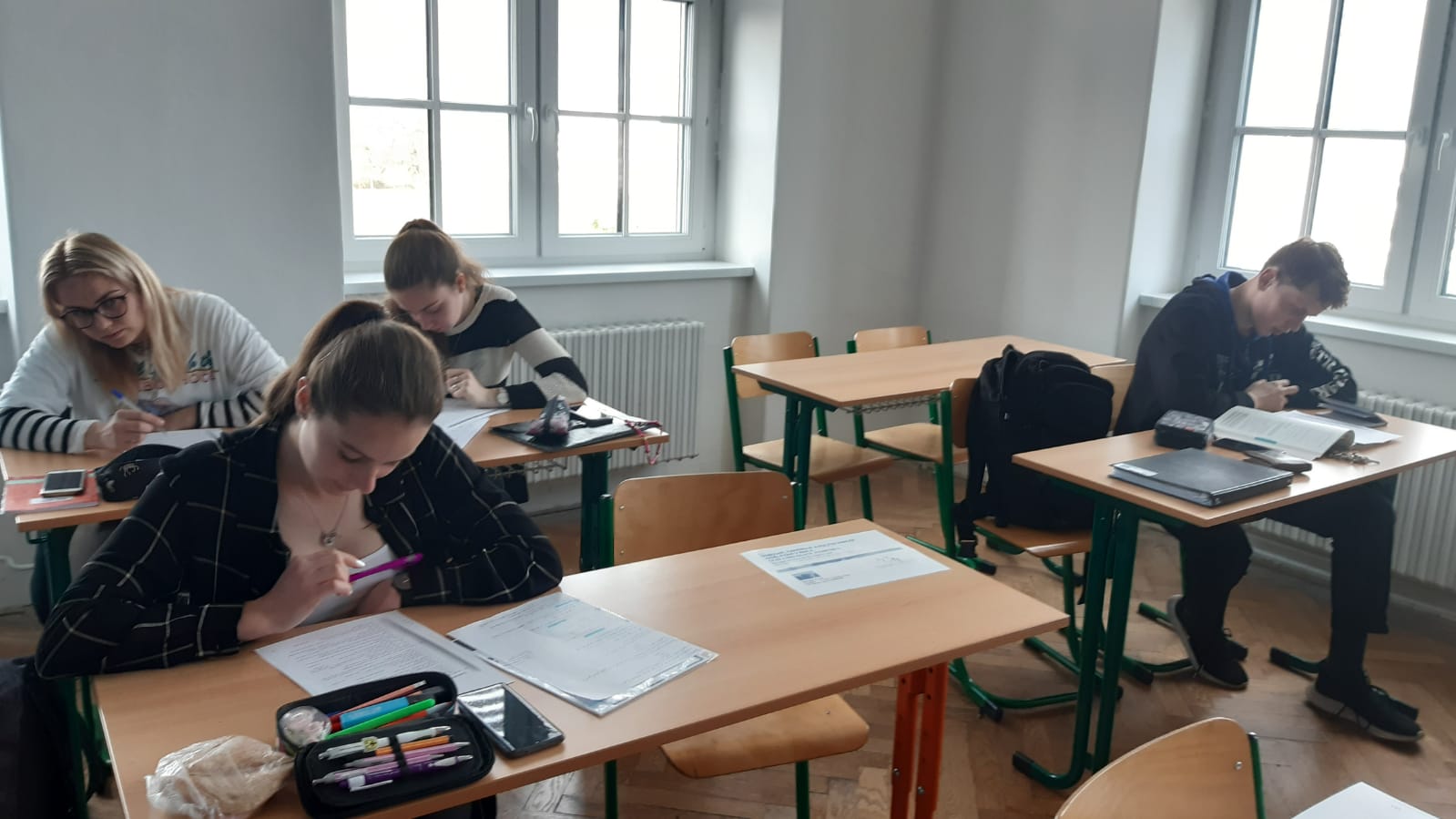 Jazyky
j3a – Den ve firmách - BorsodChem Ostrava      		       +  Vysoké pece
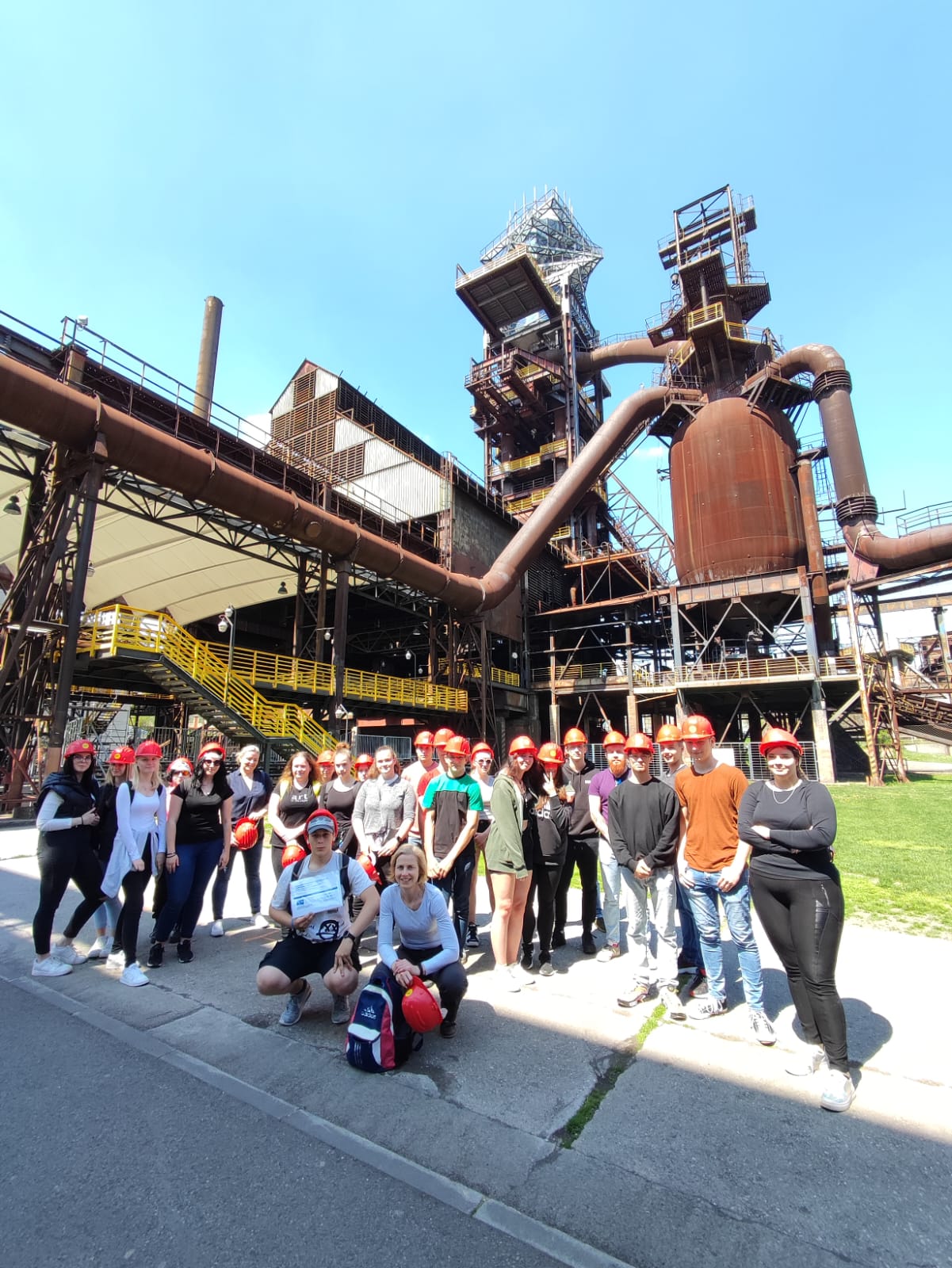 10. 5. 2022
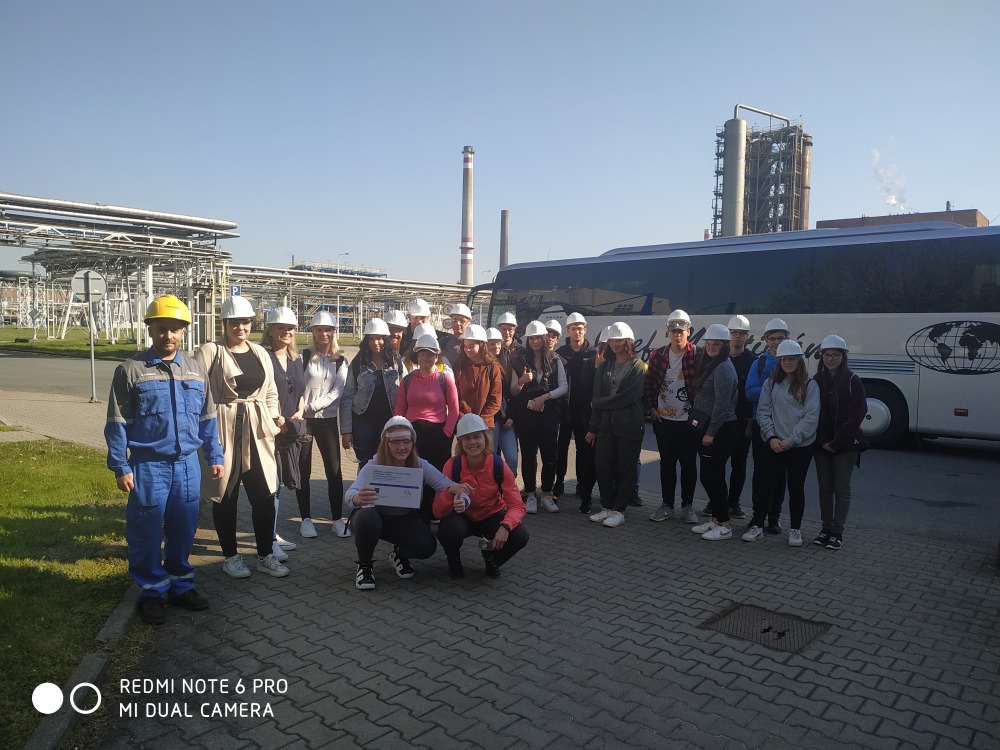 j4 – Konverzace anglického jazyka
4. 5. 2022                                                 						11. 5. 2022
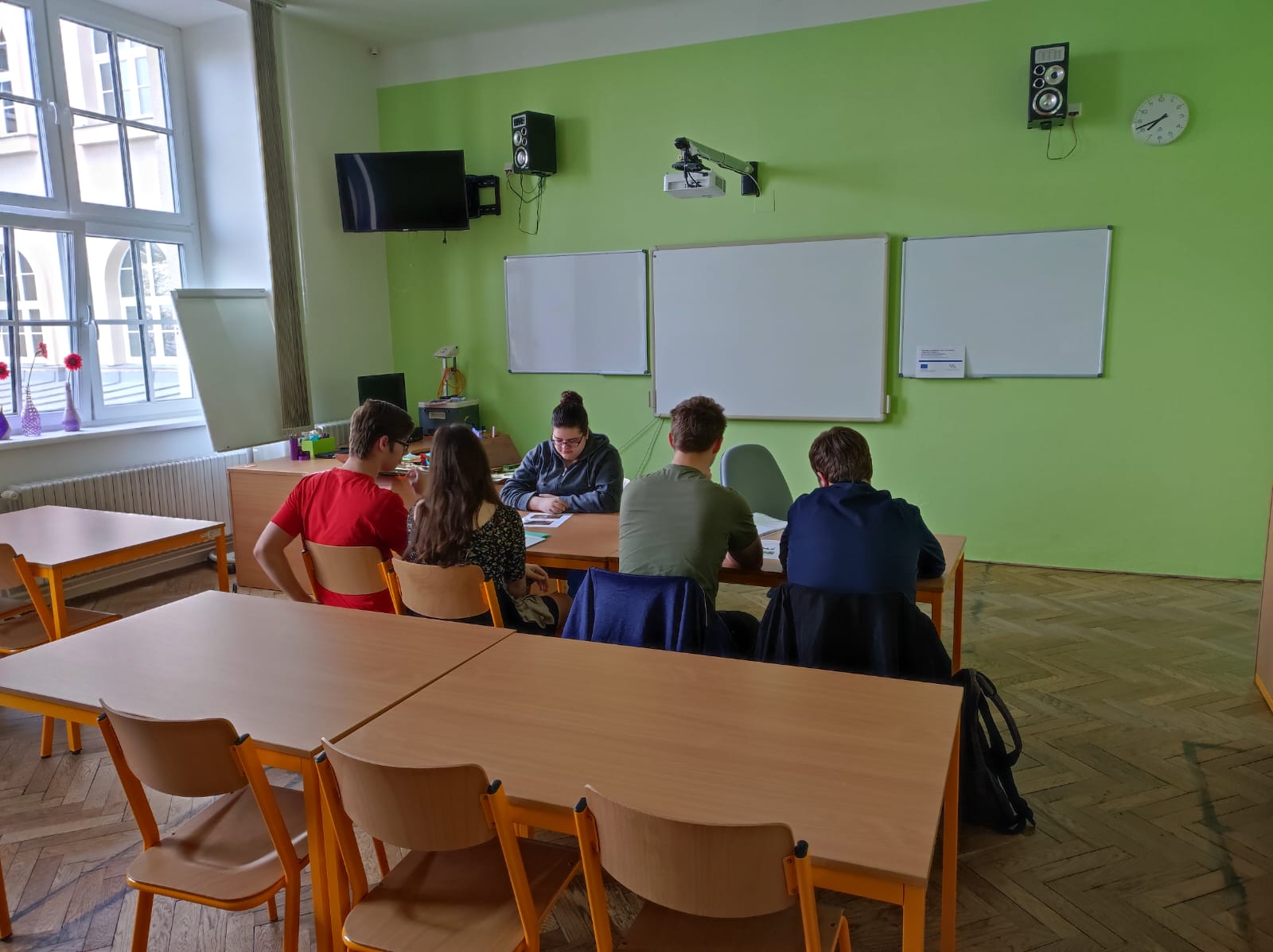 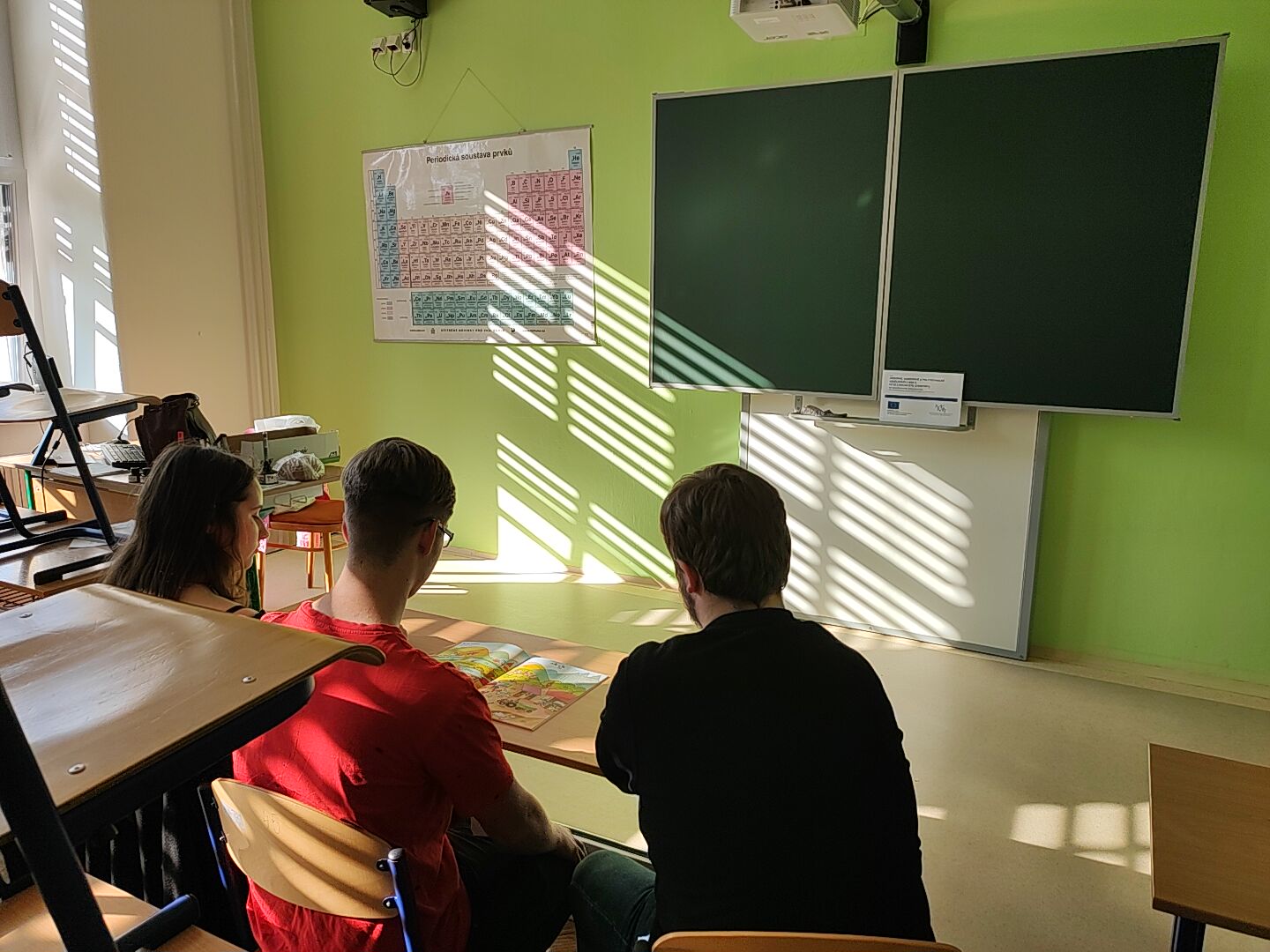